人機介面行動技術-App Inventor介紹
1
南臺科技大學資訊工程系李育強 助理教授
Outline
2
一、App Inventor簡介
二、建立App Inventor下的android開發環境
三、利用App Inventor開發App
一、App Inventor簡介
3
App Inventor簡介
目的：讓非專業程式設計師也能開發出好用的應用程式
App Inventor簡介(2)
4
Android：以Linux為基礎的作業系統，主要使用在智慧型行動裝置上，如：智慧型手機、平板電腦等。
Android App：Android應用程式(Android Applications)，可在Android作業系統上執行的應用程式。
App Inventor：用來開發Android App的圖形化編輯器，設計中的程式需透過瀏覽器來呈現。由App Inventor伺服器儲存相關的專案。
2010/12/15 Google釋出
2011/12/31 移回MIT繼續開發
App Inventor簡介(3)
5
App Inventor建立應用程式需要二大模組：
The App Inventor Designer
The App Inventor Blocks Editor
手機或模擬器上呈現結果
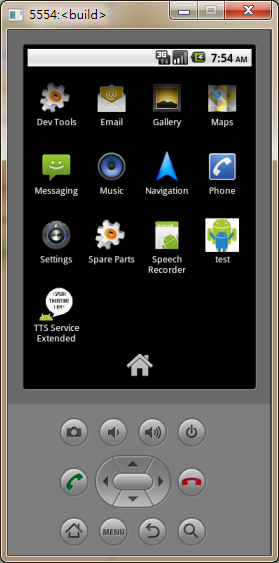 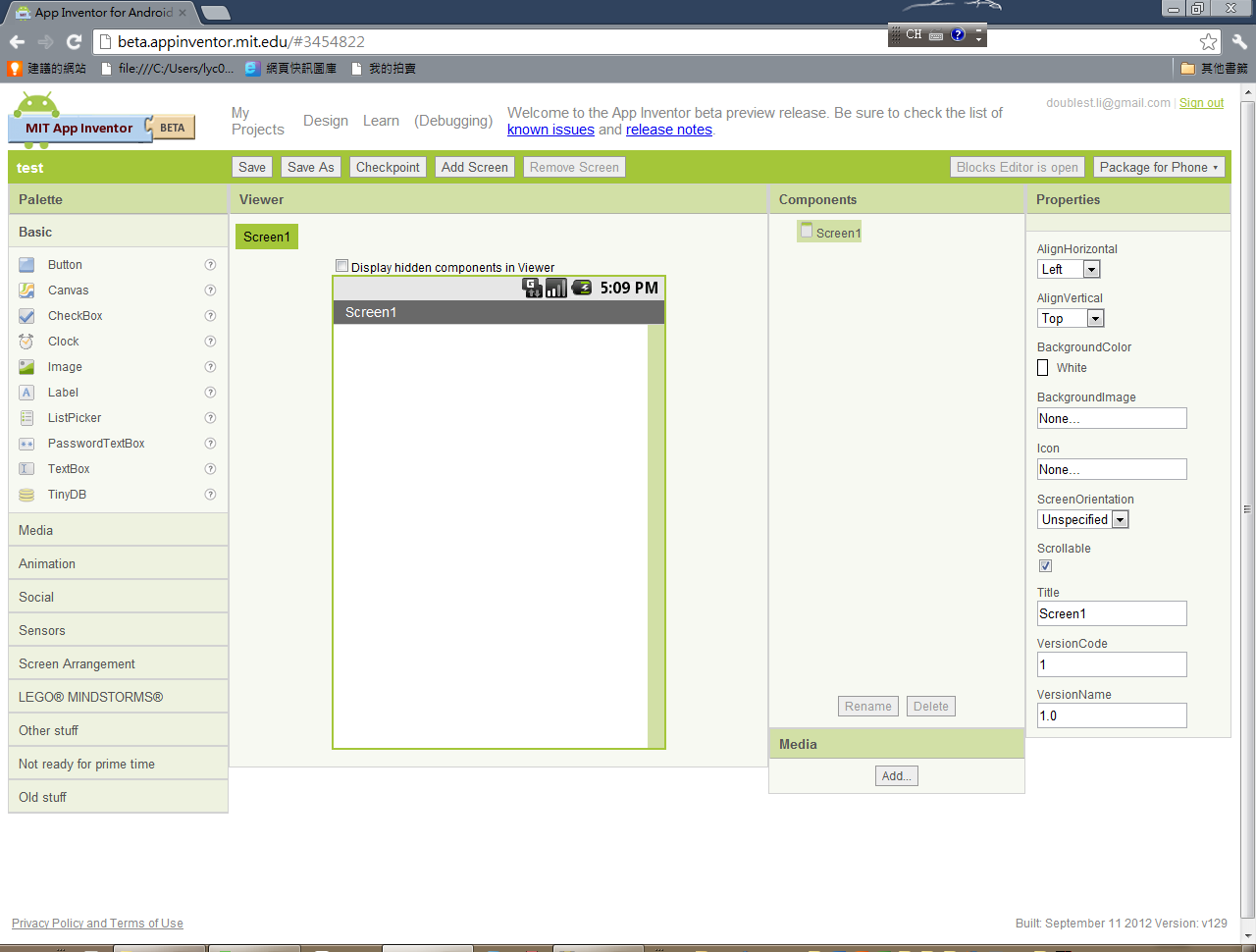 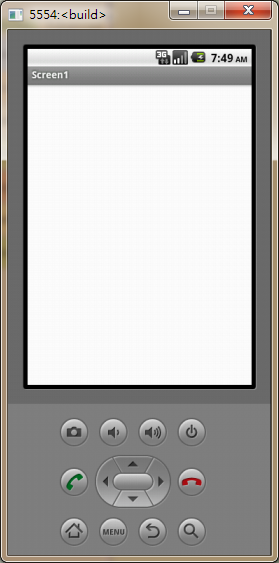 [Speaker Notes: http://appinventor.mit.edu/explore/content/what-app-inventor.html
「The App Inventor Designer, where you select the components for your app.
The App Inventor Blocks Editor, where you assemble program blocks that specify how the components should behave. You assemble programs visually, fitting pieces together like pieces of a puzzle.」]
二、建立App Inventor下的android開發環境
6
要建立App Inventor下的android開發環境之前，必須確認下列三個事項：
１．使用者必須擁有Gmail帳號
２．使用者電腦必須安裝Java JDK 6以上
３．安裝App Inventor
申請Gmail帳號(1)
7
Gmail帳號，是每一個App Inventor程式開發者必備的帳號， 藉由Gmail帳號來登入App Inventor官坊網站網。
http://www.Google.com ==>右上角「登入」
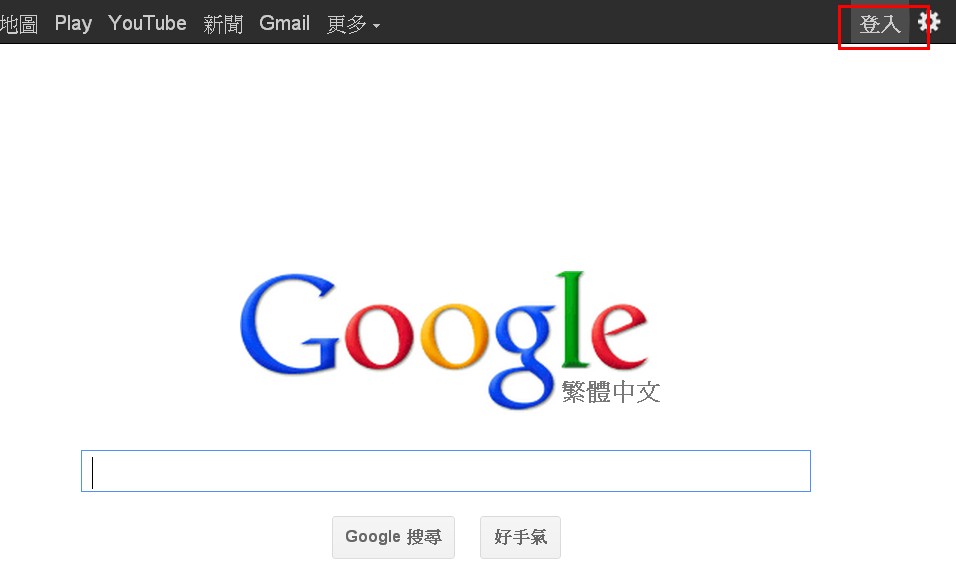 申請Gmail帳號(2)
8
有Google帳號：直接登入
無Google帳號：利用「免費建立帳戶」，進行Gmail帳號的建立
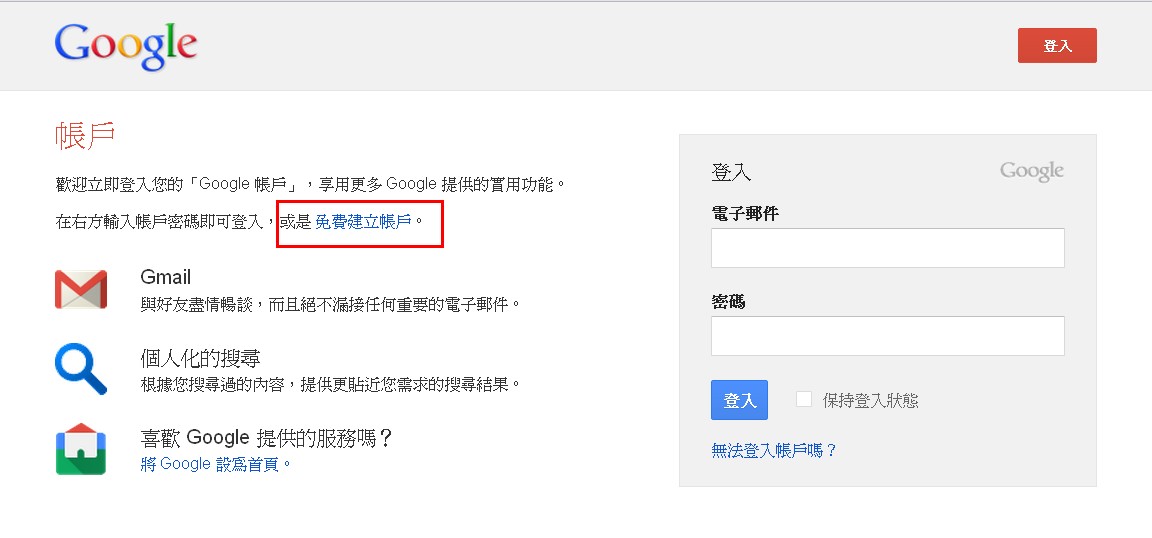 申請Gmail帳號(3)
9
進入「免費建立帳戶」的頁面，依序輸入所需資料
依序資料輸入完成後，按「下一步」，即可看到歡迎使用Gmail的成功頁面，
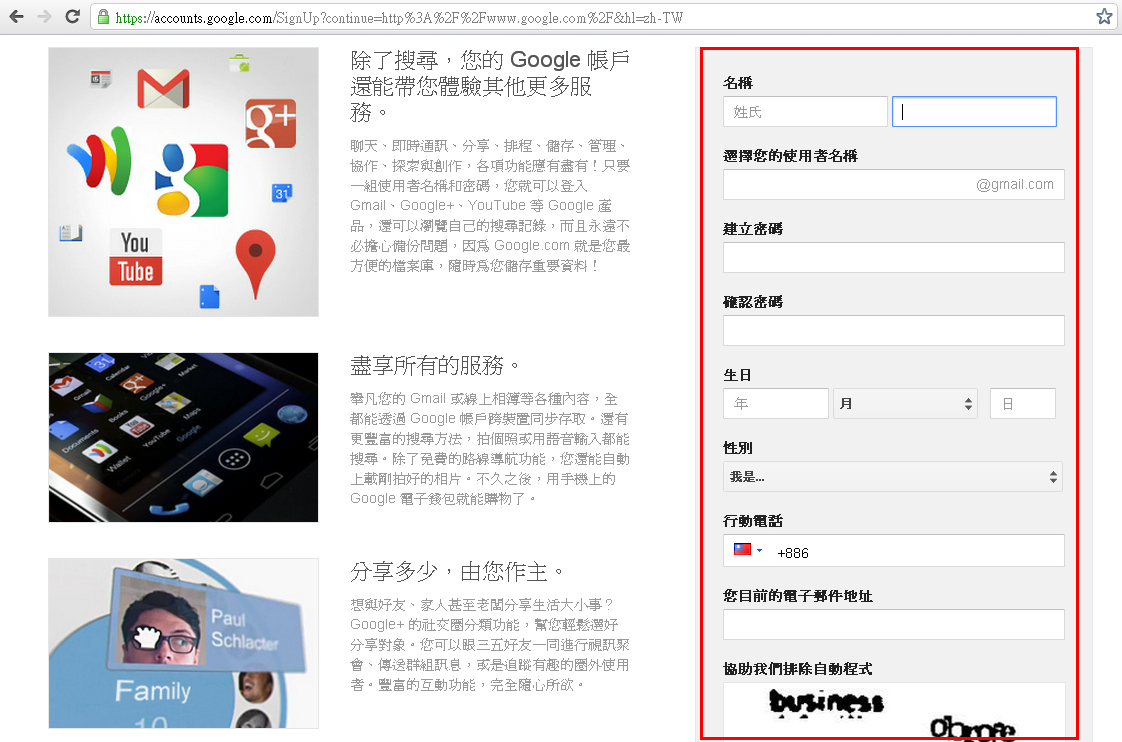 [Speaker Notes: 輸入所需資料說明如下：
「
１‧名稱：姓氏、名字
２‧選擇您的使用者名稱：xxxx@gmail.com
３‧建立密碼、確認密碼 
４‧生日：YYYY年MM月DD日
５‧性別：男生、女生
６‧行動電話
７‧您目前的電子郵件地址 
８‧協助我們排除自動程式：防止機器人的亂數影像（請輸入這兩個字）
９‧地區：台灣、日本... 
１０‧Google條款：
１０－１‧我同意 Google《服務條款》及《隱私權政策》
１０－２‧Google 可使用我的帳戶資訊，在 Google 以外的網站為我提供個人化的推薦內容和廣告。關於個人化服務。
」]
申請Gmail帳號(4)
10
首次使用Gmail時，Google會要求輸入相關資訊，依序輸入 ：國家地區、行動電話號碼、備援電子郵件地址，來作為密碼忘記的處理機制。
輸入完畢後，點選「儲存並繼續」。
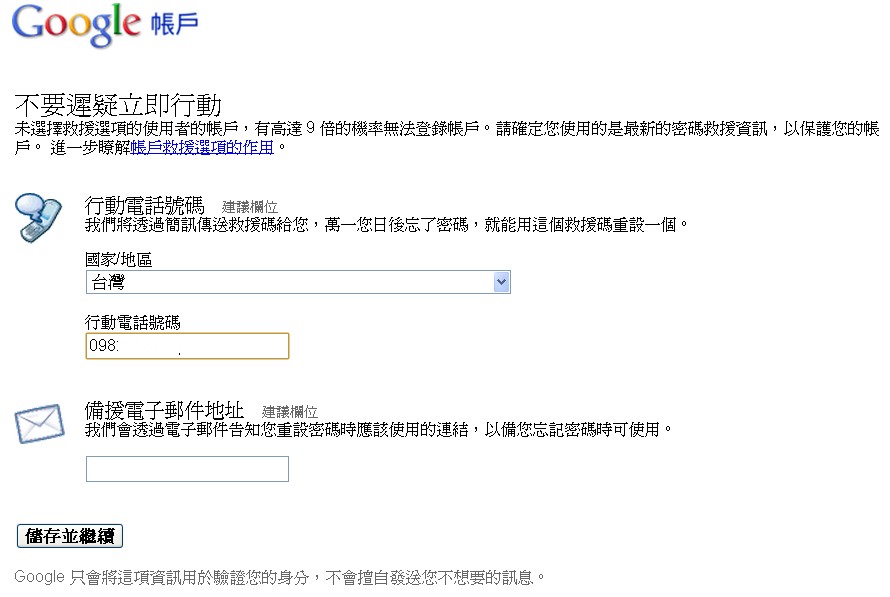 申請Gmail帳號(5)
11
第一次進入Gmail的操作頁面時，會有歡迎畫面出現
進入到Gmail的頁面，Google預設會寄三封信件到您的信箱中。
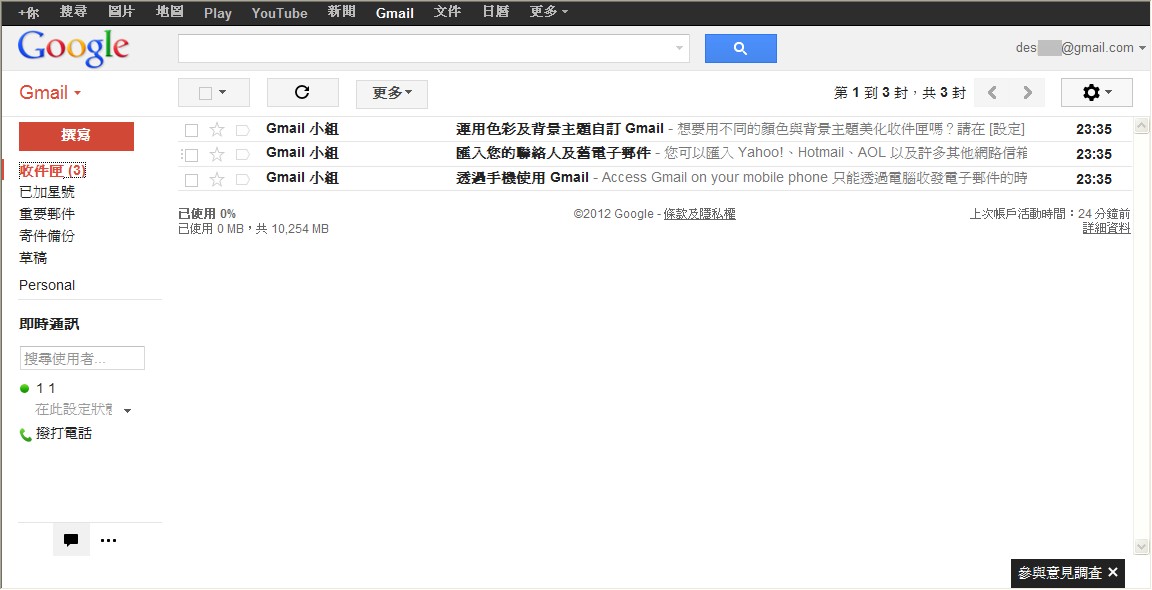 安裝Java JDK(1)
12
執行App Inventor 需要安裝Java JDK 6以上。可至Java官方網站所提供的網頁進行測試 http://www.java.com/zh_TW/download/testjava.jsp 
或者到Java官方網址：http://www.java.com ，選擇「我有 Java 嗎？」進行檢測
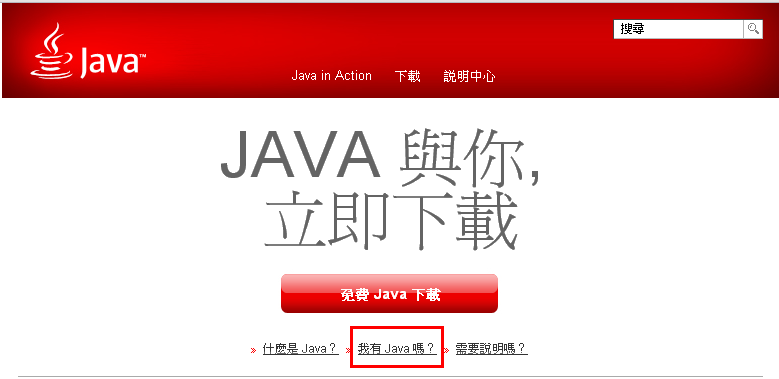 安裝Java JDK(2)
13
點選「驗證Java版本」，進行Java JDK的檢測
網頁畫面會出現「驗証安裝，正在偵測您電腦中的Java」的提示訊息
驗證完成後，網頁畫面會依照該使用者的安裝狀況出現相對應的訊息，並建議安裝最新的版本
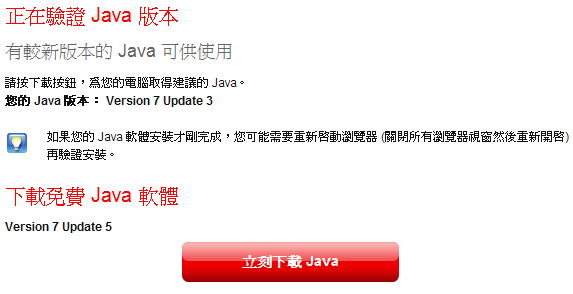 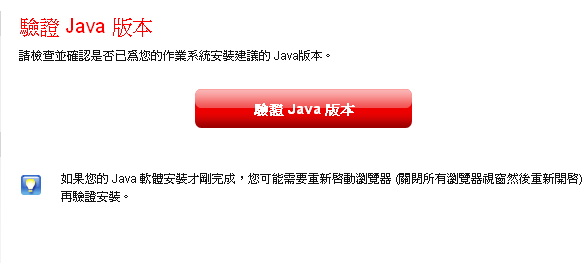 安裝Java JDK(3)
14
若選擇「立刻下載 Java 」「同意並開始免費下載」  「執行」，以安裝最新版本
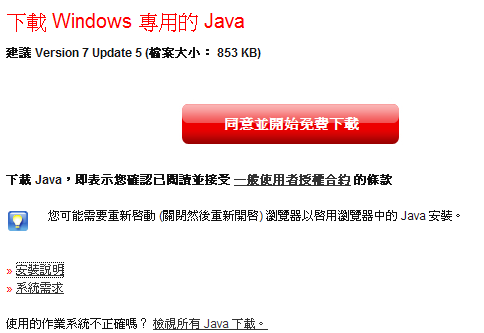 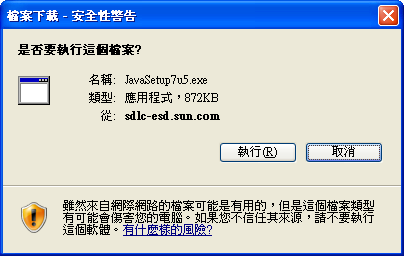 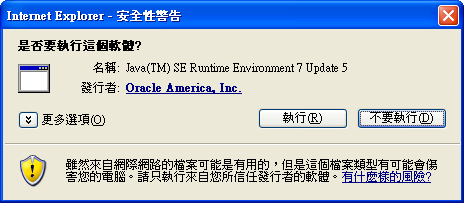 [Speaker Notes: 在頁面的下方有兩個聯結點，分別為「安裝說明」、「系統需求」。
在「系統需求」下我可以查看，安裝Java JDK基本需求的說明。
該說明如下：
「
Windows 系統需求：
Windows 7、Vista、Windows XP、Windows Server 2008
支援 Intel 及百分之百相容的處理器。建議使用 Pentium 166MHz 或更快的處理器，至少具備 64MB 的實體 RAM。最少還需要 98MB 的可用磁碟空間。 
」

一般使用者授權合約如下：
「
Oracle Binary Code License Agreement for the Java SE Platform Products and JavaFX
ORACLE AMERICA, INC. ("ORACLE"), FOR AND ON BEHALF OF ITSELF AND ITS SUBSIDIARIES AND AFFILIATES UNDER COMMON CONTROL, IS WILLING TO LICENSE THE SOFTWARE TO YOU ONLY UPON THE CONDITION THAT YOU ACCEPT ALL OF THE TERMS  CONTAINED IN THIS BINARY CODE LICENSE AGREEMENT AND SUPPLEMENTAL LICENSE TERMS (COLLECTIVELY "AGREEMENT").  PLEASE READ THE AGREEMENT CAREFULLY.  BY SELECTING THE "ACCEPT LICENSE AGREEMENT" (OR THE EQUIVALENT) BUTTON AND/OR BY USING THE SOFTWARE YOU ACKNOWLEDGE THAT YOU HAVE READ THE TERMS AND AGREE TO THEM.  IF YOU ARE AGREEING TO THESE TERMS ON BEHALF OF A COMPANY OR OTHER LEGAL ENTITY, YOU REPRESENT THAT YOU HAVE THE LEGAL AUTHORITY TO BIND THE LEGAL ENTITY TO THESE TERMS.  IF YOU DO NOT HAVE SUCH AUTHORITY, OR IF YOU DO NOT WISH TO BE BOUND BY THE TERMS, THEN SELECT THE "DECLINE LICENSE AGREEMENT" (OR THE EQUIVALENT) BUTTON AND YOU MUST NOT USE THE SOFTWARE ON THIS SITE OR ANY OTHER MEDIA ON WHICH THE SOFTWARE IS CONTAINED.

1.  DEFINITIONS.  "Software" means the software identified above in binary form that you selected for download, install or use (in the version You selected for download, install or use) from Oracle or its authorized licensees, any other machine readable materials (including, but not limited to, libraries, source files, header files, and data files), any updates or error corrections provided by Oracle, and any user manuals, programming guides and other documentation provided to you by Oracle under this Agreement.  "General Purpose Desktop Computers and Servers" means computers,  including desktop and laptop computers, or servers, used for general  computing functions under end user control (such as but not specifically  limited to email, general purpose Internet browsing, and office suite  productivity tools).  The use of Software in systems and solutions that provide dedicated functionality (other than as mentioned above) or designed  for use in embedded or function-specific software applications, for example but not limited to: Software embedded in or bundled with industrial control systems, wireless mobile telephones, wireless handheld devices, netbooks, kiosks, TV/STB, Blu-ray Disc devices, telematics and network control switching equipment, printers and storage management systems, and other related systems are excluded from this definition and not licensed under this  Agreement.  "Programs" means (a) Java technology applets and applications  intended to run on the Java Platform, Standard Edition platform on Java-enabled General Purpose Desktop Computers and Servers; and (b) JavaFX technology applications intended to run on the JavaFX Runtime on JavaFX-enabled General Purpose Desktop Computers and Servers.  “Commercial Features” means those features identified in Table 1-1 (Commercial Features In Java SE Product Editions) of the Java SE documentation accessible at  http://www.oracle.com/technetwork/java/javase/documentation/index.html.  “README File” means the README file for the Software accessible at http://www.oracle.com/technetwork/java/javase/documentation/index.html.

2.  LICENSE TO USE.  Subject to the terms and conditions of this Agreement   including, but not limited to, the Java Technology Restrictions of the  Supplemental License Terms, Oracle grants you a non-exclusive, non-transferable, limited license without license fees to reproduce and use internally the Software complete and unmodified for the sole purpose of  running Programs.  THE LICENSE SET FORTH IN THIS SECTION 2 DOES NOT EXTEND TO THE COMMERCIAL FEATURES.  YOUR RIGHTS AND OBLIGATIONS RELATED TO THE COMMERCIAL FEATURES ARE AS SET FORTH IN THE SUPPLEMENTAL TERMS ALONG WITH ADDITIONAL LICENSES FOR DEVELOPERS AND PUBLISHERS.

 3.  RESTRICTIONS.  Software is copyrighted.  Title to Software and all associated intellectual property rights is retained by Oracle and/or its licensors.  Unless enforcement is prohibited by applicable law, you may not modify, decompile, or reverse engineer Software.  You acknowledge that the Software is developed for general use in a variety of information management applications; it is not developed or intended for use in any inherently dangerous applications, including applications that may create a risk of personal injury. If you use the Software in dangerous applications, then you shall be responsible to take all appropriate fail-safe, backup, redundancy, and other measures to ensure its safe use.  Oracle disclaims any express or implied warranty of fitness for such uses.  No right, title or interest in or to any trademark, service mark, logo or trade name of Oracle or its licensors is granted under this Agreement.  Additional restrictions for developers and/or publishers licenses are set forth in the Supplemental License Terms.

 4.  DISCLAIMER OF WARRANTY.  THE SOFTWARE IS PROVIDED "AS IS" WITHOUT WARRANTY OF ANY KIND.  ORACLE FURTHER DISCLAIMS ALL WARRANTIES, EXPRESS AND IMPLIED, INCLUDING WITHOUT LIMITATION, ANY IMPLIED WARRANTIES OF MERCHANTABILITY, FITNESS FOR A PARTICULAR PURPOSE OR NONINFRINGEMENT.  

 5.  LIMITATION OF LIABILITY.  IN NO EVENT SHALL ORACLE BE LIABLE FOR ANY INDIRECT, INCIDENTAL, SPECIAL, PUNITIVE OR CONSEQUENTIAL DAMAGES, OR DAMAGES FOR LOSS OF PROFITS, REVENUE, DATA OR DATA USE, INCURRED BY YOU OR ANY THIRD PARTY, WHETHER IN AN ACTION IN CONTRACT OR TORT, EVEN IF ORACLE HAS BEEN ADVISED OF THE POSSIBILITY OF SUCH DAMAGES. ORACLE'S ENTIRE LIABILITY FOR DAMAGES HEREUNDER SHALL IN NO EVENT EXCEED ONE THOUSAND DOLLARS (U.S. $1,000). 

 6.  TERMINATION.  This Agreement is effective until terminated.  You may terminate this Agreement at any time by destroying all copies of Software.  This Agreement will terminate immediately without notice from Oracle if you  fail to comply with any provision of this Agreement.  Either party may  terminate this Agreement immediately should any Software become, or in either party's opinion be likely to become, the subject of a claim of infringement  of any intellectual property right.  Upon termination, you must destroy all copies of Software.

7.  EXPORT  REGULATIONS.  You agree that U.S. export control laws and other applicable export and import laws govern your use of the Software, including technical data; additional information can be found on Oracle's Global Trade Compliance web site (http://www.oracle.com/products/export). You agree that neither the Software nor any direct product thereof will be exported, directly, or indirectly, in violation of these laws, or will be used for any purpose prohibited by these laws including, without limitation, nuclear, chemical, or biological weapons proliferation.  

8.  TRADEMARKS AND LOGOS.  You acknowledge and agree as between you
and Oracle that Oracle owns the ORACLE and JAVA trademarks and all ORACLE- and JAVA-related trademarks, service marks, logos and other brand
designations ("Oracle Marks"), and you agree to comply with the Third
Party Usage Guidelines for Oracle Trademarks currently located at
http://www.oracle.com/us/legal/third-party-trademarks/index.html.  Any use you make of the Oracle Marks inures to Oracle's benefit.

9.  U.S.  GOVERNMENT LICENSE RIGHTS.  If Software is being acquired by or on  behalf of the U.S. Government or by a U.S. Government prime contractor or  subcontractor (at any tier), then the Government's rights in Software and accompanying documentation shall be only those set forth in this Agreement.  

 10.  GOVERNING  LAW.  This agreement is governed by the substantive and procedural laws of California. You and Oracle agree to submit to the exclusive jurisdiction of, and venue in, the courts of San Francisco, or Santa Clara counties in California in any dispute arising out of or relating to this agreement.  

 11.  SEVERABILITY.  If any provision of this Agreement is held to be unenforceable, this Agreement will remain in effect with the provision omitted, unless omission would frustrate the intent of the parties, in which case this Agreement will immediately terminate.

 12.  INTEGRATION.  This Agreement is the entire agreement between you and Oracle relating to its subject matter.  It supersedes all prior or contemporaneous oral or written communications, proposals, representations  and warranties and prevails over any conflicting or additional terms of any  quote, order, acknowledgment, or other communication between the parties  relating to its subject matter during the term of this Agreement.  No modification of this Agreement will be binding, unless in writing and signed  by an authorized representative of each party.

 SUPPLEMENTAL LICENSE TERMS

These Supplemental License Terms add to or modify the terms of the Binary Code License Agreement.  Capitalized terms not defined in these Supplemental  Terms shall have the same meanings ascribed to them in the Binary Code License Agreement.  These Supplemental Terms shall supersede any  inconsistent or conflicting terms in the Binary Code License Agreement, or in any license contained within the Software.

A.  COMMERCIAL FEATURES.  You may not use the Commercial Features for running Programs, Java applets or applications in your internal business operations or for any commercial or production purpose, or for any purpose other than as set forth in Sections B, C, D and E of these Supplemental Terms.  If You want to use the Commercial Features for any purpose other than as permitted in this Agreement, You must obtain a separate license from Oracle.

B.  SOFTWARE INTERNAL USE FOR DEVELOPMENT LICENSE GRANT.  Subject to the terms and conditions of this Agreement and restrictions and exceptions set forth in the README File incorporated herein by reference, including, but not limited to the Java Technology Restrictions of these Supplemental Terms, Oracle grants you a non-exclusive, non-transferable, limited license without fees to reproduce internally and use internally the Software complete and unmodified for the purpose of designing, developing, and testing your Programs.

C.  LICENSE TO DISTRIBUTE SOFTWARE.  Subject to the terms and conditions of this Agreement and restrictions and exceptions set forth in the  README File, including, but not limited to the Java Technology Restrictions and    Limitations on Redistribution of these Supplemental Terms, Oracle grants you a non-exclusive, non-transferable, limited license without fees to reproduce and distribute the Software, provided that (i) you distribute the Software complete and unmodified and only bundled as part of, and for the sole purpose of running, your Programs, (ii) the Programs add significant and primary functionality to the Software, (iii) you do not distribute additional  software intended to replace any component(s) of the Software, (iv) you do not remove or alter any proprietary legends or notices contained in the Software, (v) you only distribute the Software subject to a license agreement that: (a) is a complete, unmodified reproduction of this Agreement; or (b) protects Oracle's interests consistent with the terms contained in this Agreement and that includes the notice set forth in Section H, and (vi) you agree to defend and indemnify Oracle and its licensors from and against any damages, costs, liabilities, settlement amounts and/or expenses (including  attorneys' fees)  incurred in connection  with any claim, lawsuit or action by any third party that arises or results from the use or distribution of any and all Programs and/or Software.  The license set forth in this Section C does not extend to the Software identified in Section G.

D.  LICENSE TO DISTRIBUTE REDISTRIBUTABLES.  Subject to the terms and conditions of this Agreement and restrictions and exceptions set forth in the README File, including but not limited to the Java Technology Restrictions and Limitations on Redistribution of these Supplemental Terms, Oracle grants you a non-exclusive, non-transferable, limited license without fees to reproduce and distribute those files specifically identified as redistributable in the README File ("Redistributables") provided that: (i) you distribute the Redistributables complete and unmodified, and only bundled as part of Programs, (ii) the Programs add significant and primary functionality to the Redistributables, (iii) you do not distribute additional software intended to supersede any component(s) of the Redistributables (unless otherwise specified in the applicable README File), (iv) you do not remove or alter any proprietary legends or notices contained in or on the Redistributables, (v) you only distribute the Redistributables pursuant to a license agreement that: (a) is a complete, unmodified reproduction of this Agreement; or (b) protects Oracle's interests consistent with the terms contained in the Agreement and includes the notice set forth in Section H, (vi) you agree to defend and indemnify Oracle and its licensors from and against any damages, costs, liabilities, settlement amounts and/or expenses (including attorneys' fees) incurred in connection with any claim, lawsuit or action by any third party that arises or results from the use or distribution of any and all Programs and/or Software.  The license set forth in this Section D does not extend to the Software identified in Section G.
 
E.  DISTRIBUTION BY PUBLISHERS.  This section pertains to your distribution  of the JavaTM SE Development Kit Software (“JDK”) with your printed book or magazine (as those terms are commonly used in the industry) relating to Java technology ("Publication").  Subject to and conditioned upon your compliance  with the restrictions and obligations contained in the Agreement, Oracle hereby grants to you a non-exclusive, nontransferable limited right to reproduce complete and unmodified copies of the JDK on electronic media (the "Media") for the sole purpose of inclusion and distribution with your Publication(s), subject to the following terms: (i) You may not distribute the JDK on a stand-alone basis; it must be distributed with your Publication(s); (ii) You are responsible for downloading the JDK from the applicable Oracle web site; (iii) You must refer to the JDK as JavaTM SE Development Kit; (iv) The JDK must be reproduced in its entirety and without any modification whatsoever (including with respect to all proprietary notices) and distributed with your Publication subject to a license agreement that is a complete, unmodified reproduction of this Agreement; (v) The Media label shall include the following information: “Copyright [YEAR], Oracle America, Inc.  All rights reserved.  Use is subject to license terms.  ORACLE and JAVA trademarks and all ORACLE- and JAVA-related trademarks, service marks, logos and other brand designations are trademarks or registered trademarks of Oracle in the U.S. and other countries.”  [YEAR] is the year of Oracle's release of the Software; the year information can typically be found in the Software’s “About” box or screen. This information must be placed on the Media label in such a manner as to only apply to the JDK; (vi) You must clearly identify the JDK as Oracle's product on the Media holder or Media label, and you may not state or imply that Oracle is responsible for any third-party software contained on the Media; (vii) You may not include any third party software on the Media which is intended to be a replacement or substitute for the JDK; (viii) You agree to defend and indemnify Oracle and its licensors from and against any damages, costs, liabilities, settlement amounts and/or expenses (including attorneys' fees) incurred in connection with any claim, lawsuit or action by any third party that arises or results from the use or distribution of the JDK and/or the Publication; ; and (ix) You shall provide Oracle with a written notice for each Publication; such notice shall include the following information: (1) title of Publication, (2) author(s), (3) date of Publication, and (4) ISBN or ISSN  numbers.  Such notice shall be sent to Oracle America, Inc., 500 Oracle  Parkway, Redwood Shores, California 94065 U.S.A , Attention: General Counsel. 

F.  JAVA TECHNOLOGY RESTRICTIONS.  You may not create, modify, or change the behavior of, or authorize your licensees to create, modify, or change the behavior of, classes, interfaces, or subpackages that are in any way  identified as "java", "javax", "sun", “oracle” or similar convention as   specified by Oracle in any naming convention designation. 

G.   LIMITATIONS ON REDISTRIBUTION.  You may not redistribute or otherwise transfer: (a) JavaFX Runtime prior to version 2.0.2, (b) JavaFX Development Kit prior to version 2.0.2, or (c) any and all patches, bug fixes and updates made available by Oracle through Oracle Premier Support, including those made available under Oracle's Java SE Support program.

H.  COMMERCIAL FEATURES NOTICE.  For purpose of complying with Supplemental Term Section C.(v)(b) and D.(v)(b), your license agreement shall include the following notice, where the notice is displayed in a manner that anyone using the Software will see the notice:

 Use of the Commercial Features for any commercial or production purpose requires a separate license from Oracle.  “Commercial Features” means those features identified Table 1-1 (Commercial Features In Java SE Product Editions) of the Java SE documentation accessible at http://www.oracle.com/technetwork/java/javase/documentation/index.html

 I.  SOURCE CODE.  Software may contain source code that, unless expressly   licensed for other purposes, is provided solely for reference purposes  pursuant to the terms of this Agreement.  Source code may not be redistributed unless expressly provided for in this Agreement.

 J.  THIRD PARTY CODE.  Additional copyright notices and license terms applicable to portions of the Software are set forth in the THIRDPARTYLICENSEREADME file accessible at http://www.oracle.com/technetwork/java/javase/documentation/index.html.  In addition to any terms and conditions of any third party opensource/freeware license identified in the THIRDPARTYLICENSEREADME file, the disclaimer of warranty and limitation of liability provisions in paragraphs 4 and 5 of the Binary Code License Agreement shall apply to all Software in this distribution.

 K.  TERMINATION FOR INFRINGEMENT.  Either party may terminate this Agreement immediately should any Software become, or in either party's opinion be likely to become, the subject of a claim of infringement of any intellectual property right.

 L.  INSTALLATION AND AUTO-UPDATE.  The Software's installation and auto-update processes transmit a limited amount of data to Oracle (or its service  provider) about those specific processes to help Oracle understand and optimize them.  Oracle does not associate the data with personally  identifiable information.  You can find more information about the data Oracle collects as a result of your Software download at http://www.oracle.com/technetwork/java/javase/documentation/index.html.

 For inquiries please contact:  Oracle America, Inc., 500 Oracle Parkway,
Redwood Shores, California 94065, USA.

Last updated 25 April 2012 
」]
安裝Java JDK(4)
15
安裝Java時，必需關閉瀏覽器，才可繼續進行安裝
系統會出現安裝過程的提示畫面
在完成安裝的步驟後，即可看到安裝成功的提示畫面「您已成功安裝Java」。安裝完，可再次至Java官網進行檢測
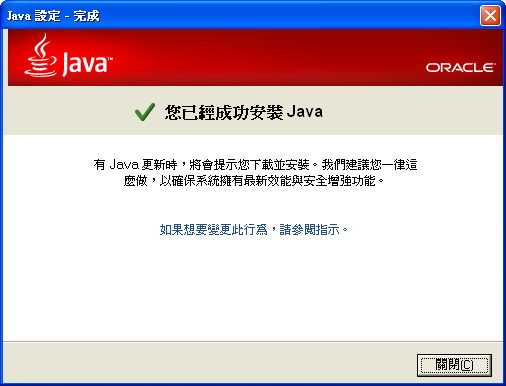 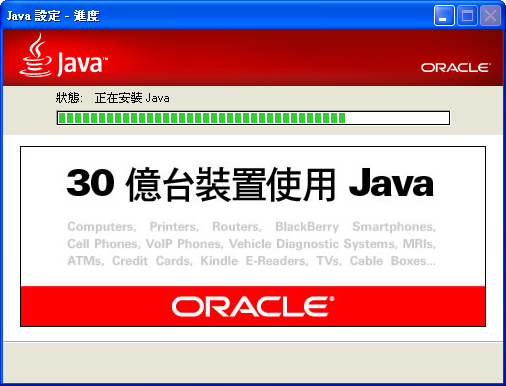 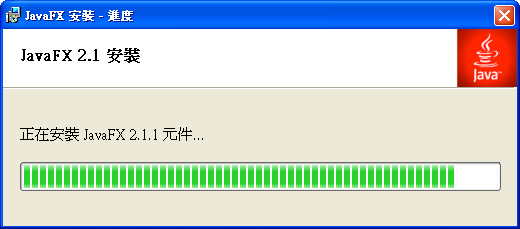 [Speaker Notes: Java安裝完成後，系統會自動偵測是否有更新版本，並且提醒使用者可只官網下載更新。]
安裝App Inventor(1)
16
藉由此網址http://www.appinventor.mit.edu/連結到App Inventor官方網站進行下載
「Welcome to MIT App Inventor」「 Invent 」，即可進入軟體的下載頁面。
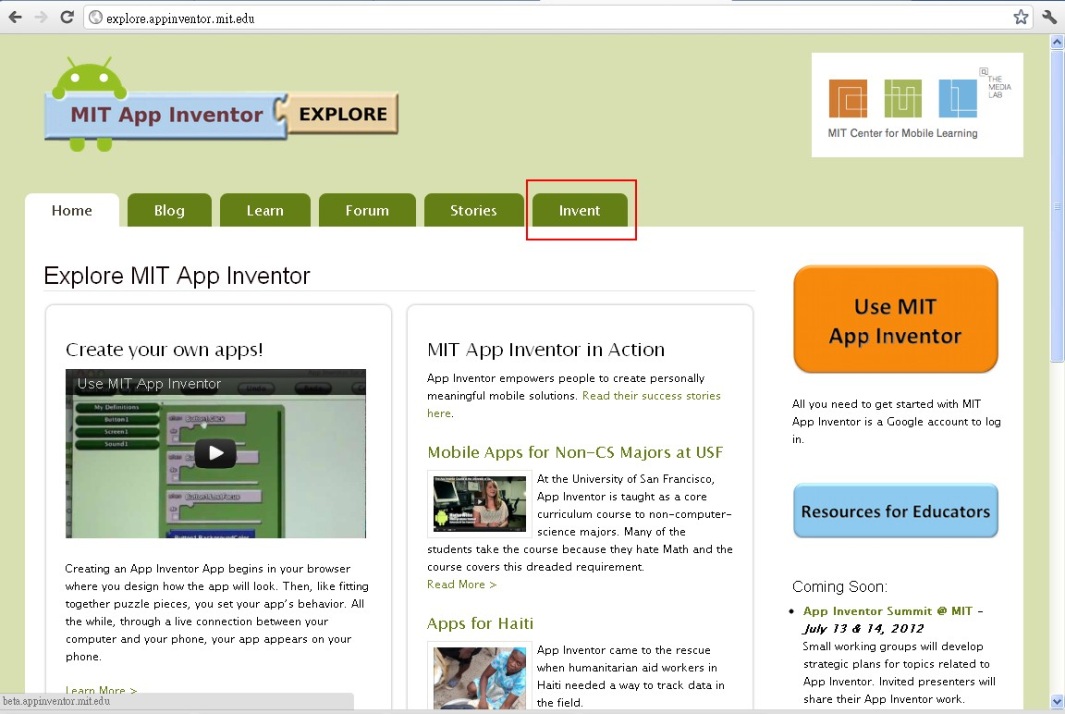 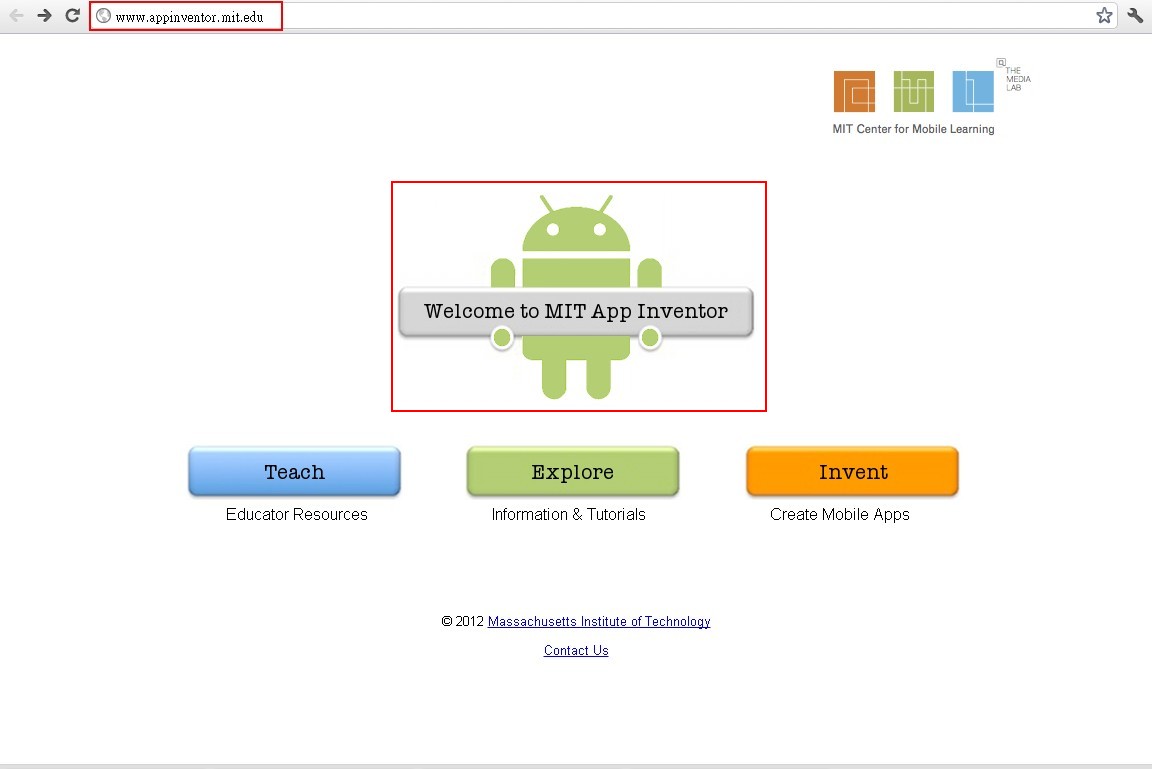 [Speaker Notes: 此分頁有包含以下四個分頁，其分頁如下：
「
Welcome to MIT App Inventor（網站主要頁面）、Educator Resources（教育資源）、Information & Tutorials（相關資訊及教學課程）、Create Mobile Apps（開發移動應用）
」]
安裝App Inventor(2)
17
選擇適合的作業系統版本。在此選擇「Windows」版本後，即可進入軟體的下載頁面
選擇「 １．Download the installer」，即可下載「App Inventor安裝檔」
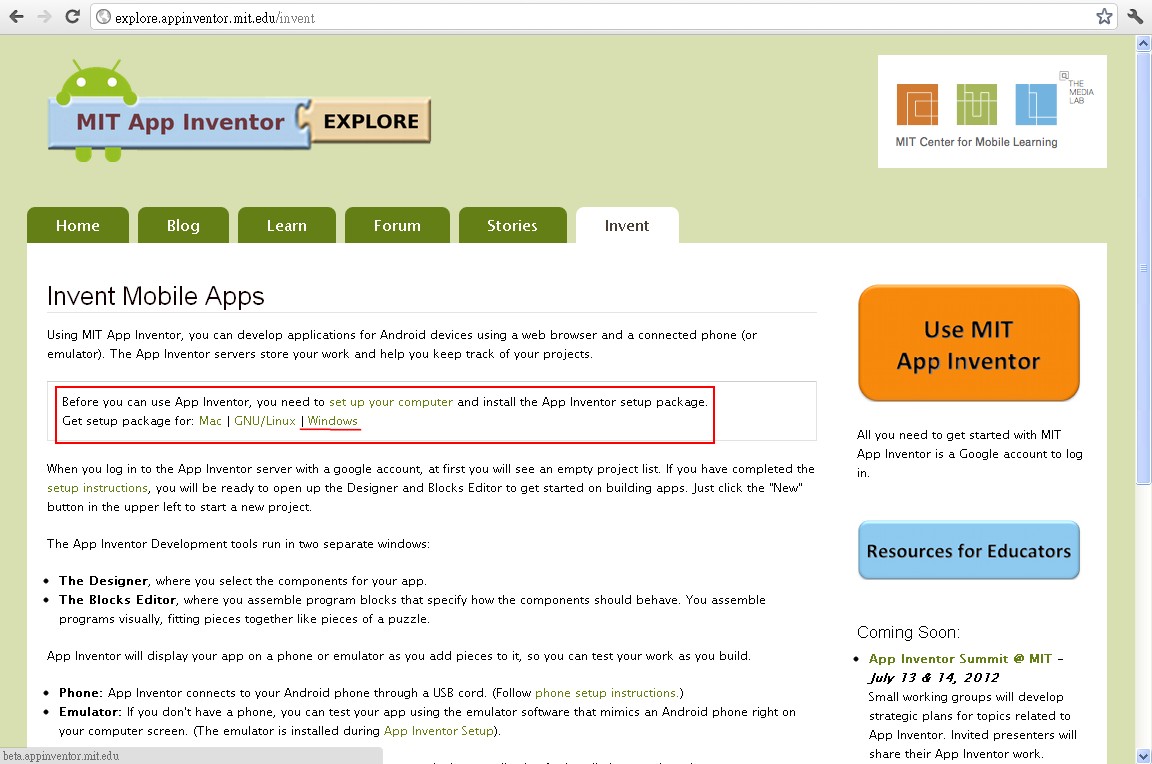 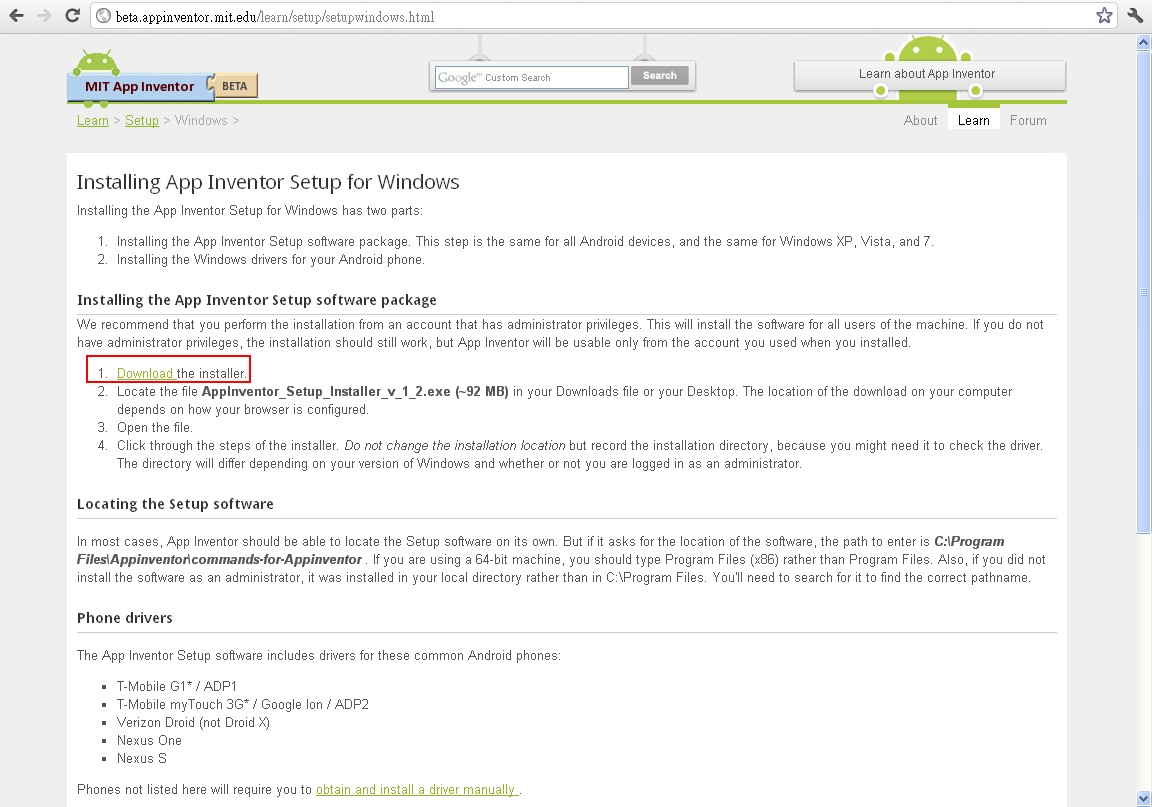 [Speaker Notes: 在使用App Inventor 軟體之前，你必須先作一些相關設定，也必須事先安裝App Inventor 設定套件。
作業系統規格的選擇中，共有下列幾種選項，提供使用者選擇：
Get setup package for: Mac | GNU/Linux | Windows]
安裝App Inventor(3)
18
「App Inventor安裝檔」下載完執行「App Inventor安裝檔」
按下「執行」繼續同意進行安裝，再按下「Next」進行下一安裝步驟
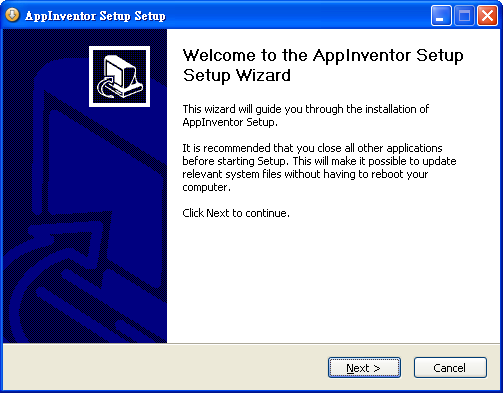 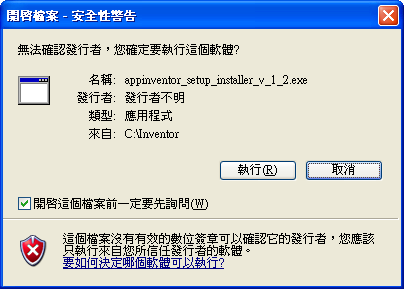 安裝App Inventor(4)
19
執行「 Next」後，網頁畫面如下面左圖所示
按下「I Agree」同意進行安裝，讀者可依照自行習慣，更改軟體安裝位置，再按下「Next」進行下一安裝步驟。
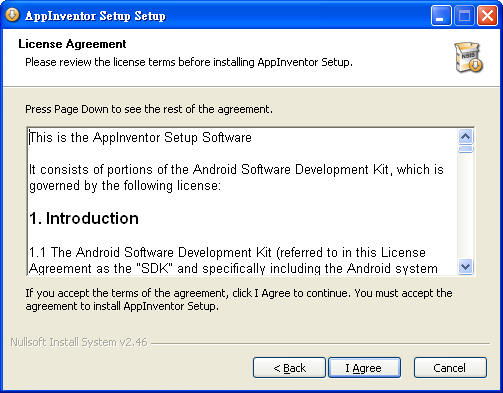 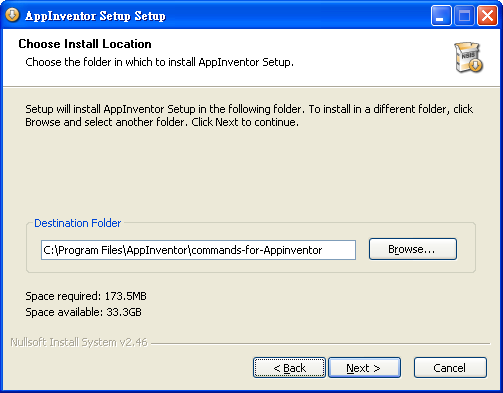 [Speaker Notes: 安裝AppInventor時的相關授權的詳細說明如下：
「
This is the AppInventor Setup Software

It consists of portions of the Android Software Development Kit, which is governed by the following license:

1. Introduction

1.1 The Android Software Development Kit (referred to in this License Agreement as the "SDK" and specifically including the Android system files, packaged APIs, and Google APIs add-ons) is licensed to you subject to the terms of this License Agreement. This License Agreement forms a legally binding contract between you and Google in relation to your use of the SDK.

1.2 "Google" means Google Inc., a Delaware corporation with principal place of business at 1600 Amphitheatre Parkway, Mountain View, CA 94043, United States.

2. Accepting this License Agreement

2.1 In order to use the SDK, you must first agree to this License Agreement. You may not use the SDK if you do not accept this License Agreement.

2.2 You can accept this License Agreement by:

(A) clicking to accept or agree to this License Agreement, where this option is made available to you; or

(B) by actually using the SDK. In this case, you agree that use of the SDK constitutes acceptance of the Licensing Agreement from that point onwards.

2.3 You may not use the SDK and may not accept the Licensing Agreement if you are a person barred from receiving the SDK under the laws of the United States or other countries including the country in which you are resident or from which you use the SDK.

2.4 If you are agreeing to be bound by this License Agreement on behalf of your employer or other entity, you represent and warrant that you have full legal authority to bind your employer or such entity to this License Agreement. If you do not have the requisite authority, you may not accept the Licensing Agreement or use the SDK on behalf of your employer or other entity.

3. SDK License from Google

3.1 Subject to the terms of this License Agreement, Google grants you a limited, worldwide, royalty-free, non- assignable and non-exclusive license to use the SDK solely to develop applications to run on the Android platform.

3.2 You agree that Google or third parties own all legal right, title and interest in and to the SDK, including any Intellectual Property Rights that subsist in the SDK. "Intellectual Property Rights" means any and all rights under patent law, copyright law, trade secret law, trademark law, and any and all other proprietary rights. Google reserves all rights not expressly granted to you.

3.3 Except to the extent required by applicable third party licenses, you may not copy (except for backup purposes), modify, adapt, redistribute, decompile, reverse engineer, disassemble, or create derivative works of the SDK or any part of the SDK. Except to the extent required by applicable third party licenses, you may not load any part of the SDK onto a mobile handset or any other hardware device except a personal computer, combine any part of the SDK with other software, or distribute any software or device incorporating a part of the SDK.

3.4 Use, reproduction and distribution of components of the SDK licensed under an open source software license are governed solely by the terms of that open source software license and not this License Agreement.

3.5 You agree that the form and nature of the SDK that Google provides may change without prior notice to you and that future versions of the SDK may be incompatible with applications developed on previous versions of the SDK. You agree that Google may stop (permanently or temporarily) providing the SDK (or any features within the SDK) to you or to users generally at Google's sole discretion, without prior notice to you.

3.6 Nothing in this License Agreement gives you a right to use any of Google's trade names, trademarks, service marks, logos, domain names, or other distinctive brand features.

3.7 You agree that you will not remove, obscure, or alter any proprietary rights notices (including copyright and trademark notices) that may be affixed to or contained within the SDK.

4. Use of the SDK by You

4.1 Google agrees that it obtains no right, title or interest from you (or your licensors) under this License Agreement in or to any software applications that you develop using the SDK, including any intellectual property rights that subsist in those applications.

4.2 You agree to use the SDK and write applications only for purposes that are permitted by (a) this License Agreement and (b) any applicable law, regulation or generally accepted practices or guidelines in the relevant jurisdictions (including any laws regarding the export of data or software to and from the United States or other relevant countries).

4.3 You agree that if you use the SDK to develop applications for general public users, you will protect the privacy and legal rights of those users. If the users provide you with user names, passwords, or other login information or personal information, your must make the users aware that the information will be available to your application, and you must provide legally adequate privacy notice and protection for those users. If your application stores personal or sensitive information provided by users, it must do so securely. If the user provides your application with Google Account information, your application may only use that information to access the user's Google Account when, and for the limited purposes for which, the user has given you permission to do so.

4.4 You agree that you will not engage in any activity with the SDK, including the development or distribution of an application, that interferes with, disrupts, damages, or accesses in an unauthorized manner the servers, networks, or other properties or services of any third party including, but not limited to, Google or any mobile communications carrier.

4.5 You agree that you are solely responsible for (and that Google has no responsibility to you or to any third party for) any data, content, or resources that you create, transmit or display through the Android platform and/or applications for the Android platform, and for the consequences of your actions (including any loss or damage which Google may suffer) by doing so.

4.6 You agree that you are solely responsible for (and that Google has no responsibility to you or to any third party for) any breach of your obligations under this License Agreement, any applicable third party contract or Terms of Service, or any applicable law or regulation, and for the consequences (including any loss or damage which Google or any third party may suffer) of any such breach.

5. Your Developer Credentials

5.1 You agree that you are responsible for maintaining the confidentiality of any developer credentials that may be issued to you by Google or which you may choose yourself and that you will be solely responsible for all applications that are developed under your developer credentials.

6. Privacy and Information

6.1 In order to continually innovate and improve the SDK, Google may collect certain usage statistics from the software including but not limited to a unique identifier, associated IP address, version number of the software, and information on which tools and/or services in the SDK are being used and how they are being used. Before any of this information is collected, the SDK will notify you and seek your consent. If you withhold consent, the information will not be collected.

6.2 The data collected is examined in the aggregate to improve the SDK and is maintained in accordance with Google's Privacy Policy.

7. Third Party Applications for the Android Platform

7.1 If you use the SDK to run applications developed by a third party or that access data, content or resources provided by a third party, you agree that Google is not responsible for those applications, data, content, or resources. You understand that all data, content or resources which you may access through such third party applications are the sole responsibility of the person from which they originated and that Google is not liable for any loss or damage that you may experience as a result of the use or access of any of those third party applications, data, content, or resources.

7.2 You should be aware the data, content, and resources presented to you through such a third party application may be protected by intellectual property rights which are owned by the providers (or by other persons or companies on their behalf). You may not modify, rent, lease, loan, sell, distribute or create derivative works based on these data, content, or resources (either in whole or in part) unless you have been specifically given permission to do so by the relevant owners.

7.3 You acknowledge that your use of such third party applications, data, content, or resources may be subject to separate terms between you and the relevant third party. In that case, this License Agreement does not affect your legal relationship with these third parties.

8. Using Android APIs

8.1 Google Data APIs

8.1.1 If you use any API to retrieve data from Google, you acknowledge that the data may be protected by intellectual property rights which are owned by Google or those parties that provide the data (or by other persons or companies on their behalf). Your use of any such API may be subject to additional Terms of Service. You may not modify, rent, lease, loan, sell, distribute or create derivative works based on this data (either in whole or in part) unless allowed by the relevant Terms of Service.

8.1.2 If you use any API to retrieve a user's data from Google, you acknowledge and agree that you shall retrieve data only with the user's explicit consent and only when, and for the limited purposes for which, the user has given you permission to do so.

9. Terminating this License Agreement

9.1 This License Agreement will continue to apply until terminated by either you or Google as set out below.

9.2 If you want to terminate this License Agreement, you may do so by ceasing your use of the SDK and any relevant developer credentials.

9.3 Google may at any time, terminate this License Agreement with you if:

(A) you have breached any provision of this License Agreement; or

(B) Google is required to do so by law; or

(C) the partner with whom Google offered certain parts of SDK (such as APIs) to you has terminated its relationship with Google or ceased to offer certain parts of the SDK to you; or

(D) Google decides to no longer providing the SDK or certain parts of the SDK to users in the country in which you are resident or from which you use the service, or the provision of the SDK or certain SDK services to you by Google is, in Google's sole discretion, no longer commercially viable.

9.4 When this License Agreement comes to an end, all of the legal rights, obligations and liabilities that you and Google have benefited from, been subject to (or which have accrued over time whilst this License Agreement has been in force) or which are expressed to continue indefinitely, shall be unaffected by this cessation, and the provisions of paragraph 14.7 shall continue to apply to such rights, obligations and liabilities indefinitely.

10. DISCLAIMER OF WARRANTIES

10.1 YOU EXPRESSLY UNDERSTAND AND AGREE THAT YOUR USE OF THE SDK IS AT YOUR SOLE RISK AND THAT THE SDK IS PROVIDED "AS IS" AND "AS AVAILABLE" WITHOUT WARRANTY OF ANY KIND FROM Google.

10.2 YOUR USE OF THE SDK AND ANY MATERIAL DOWNLOADED OR OTHERWISE OBTAINED THROUGH THE USE OF THE SDK IS AT YOUR OWN DISCRETION AND RISK AND YOU ARE SOLELY RESPONSIBLE FOR ANY DAMAGE TO YOUR COMPUTER SYSTEM OR OTHER DEVICE OR LOSS OF DATA THAT RESULTS FROM SUCH USE.

10.3 Google FURTHER EXPRESSLY DISCLAIMS ALL WARRANTIES AND CONDITIONS OF ANY KIND, WHETHER EXPRESS OR IMPLIED, INCLUDING, BUT NOT LIMITED TO THE IMPLIED WARRANTIES AND CONDITIONS OF MERCHANTABILITY, FITNESS FOR A PARTICULAR PURPOSE AND NON-INFRINGEMENT.

11. LIMITATION OF LIABILITY

11.1 YOU EXPRESSLY UNDERSTAND AND AGREE THAT Google, ITS SUBSIDIARIES AND AFFILIATES, AND ITS LICENSORS SHALL NOT BE LIABLE TO YOU UNDER ANY THEORY OF LIABILITY FOR ANY DIRECT, INDIRECT, INCIDENTAL, SPECIAL CONSEQUENTIAL OR EXEMPLARY DAMAGES THAT MAY BE INCURRED BY YOU, INCLUDING ANY LOSS OF DATA, WHETHER OR NOT Google OR ITS REPRESENTATIVES HAVE BEEN ADVISED OF OR SHOULD HAVE BEEN AWARE OF THE POSSIBILITY OF ANY SUCH LOSSES ARISING.

12. Indemnification

12.1 To the maximum extent permitted by law, you agree to defend, indemnify and hold harmless Google, its affiliates and their respective directors, officers, employees and agents from and against any and all claims, actions, suits or proceedings, as well as any and all losses, liabilities, damages, costs and expenses (including reasonable attorneys fees) arising out of or accruing from (a) your use of the SDK, (b) any application you develop on the SDK that infringes any copyright, trademark, trade secret, trade dress, patent or other intellectual property right of any person or defames any person or violates their rights of publicity or privacy, and (c) any non-compliance by you with this License Agreement.

13. Changes to the License Agreement

13.1 Google may make changes to the License Agreement as it distributes new versions of the SDK. When these changes are made, Google will make a new version of the License Agreement available on the website where the SDK is made available.

14. General Legal Terms

14.1 This License Agreement constitute the whole legal agreement between you and Google and govern your use of the SDK (excluding any services which Google may provide to you under a separate written agreement), and completely replace any prior agreements between you and Google in relation to the SDK.

14.2 You agree that if Google does not exercise or enforce any legal right or remedy which is contained in this License Agreement (or which Google has the benefit of under any applicable law), this will not be taken to be a formal waiver of Google's rights and that those rights or remedies will still be available to Google.

14.3 If any court of law, having the jurisdiction to decide on this matter, rules that any provision of this License Agreement is invalid, then that provision will be removed from this License Agreement without affecting the rest of this License Agreement. The remaining provisions of this License Agreement will continue to be valid and enforceable.

14.4 You acknowledge and agree that each member of the group of companies of which Google is the parent shall be third party beneficiaries to this License Agreement and that such other companies shall be entitled to directly enforce, and rely upon, any provision of this License Agreement that confers a benefit on (or rights in favor of) them. Other than this, no other person or company shall be third party beneficiaries to this License Agreement.

14.5 EXPORT RESTRICTIONS. THE SDK IS SUBJECT TO UNITED STATES EXPORT LAWS AND REGULATIONS. YOU MUST COMPLY WITH ALL DOMESTIC AND INTERNATIONAL EXPORT LAWS AND REGULATIONS THAT APPLY TO THE SDK. THESE LAWS INCLUDE RESTRICTIONS ON DESTINATIONS, END USERS AND END USE.

14.6 The rights granted in this License Agreement may not be assigned or transferred by either you or Google without the prior written approval of the other party. Neither you nor Google shall be permitted to delegate their responsibilities or obligations under this License Agreement without the prior written approval of the other party.

14.7 This License Agreement, and your relationship with Google under this License Agreement, shall be governed by the laws of the State of California without regard to its conflict of laws provisions. You and Google agree to submit to the exclusive jurisdiction of the courts located within the county of Santa Clara, California to resolve any legal matter arising from this License Agreement. Notwithstanding this, you agree that Google shall still be allowed to apply for injunctive remedies (or an equivalent type of urgent legal relief) in any jurisdiction.

April 10, 2009]
安裝App Inventor(5)
20
執行「 Next 」後，網頁畫面如下方左圖所示
讀者可以按下「Install」進行安裝，最後按下「Finish」完成安裝
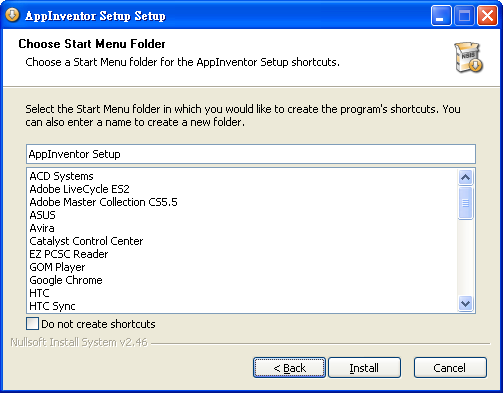 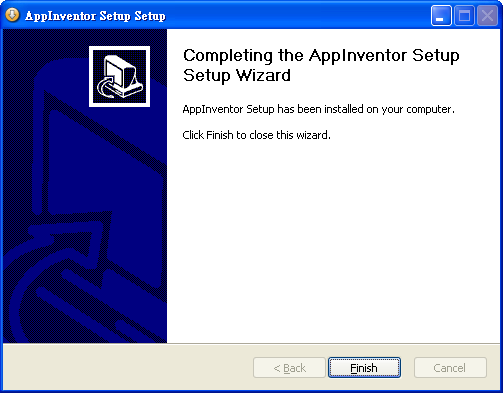 三、利用App Inventor開發App
21
如何利用App Inventor，來開發屬於自己的App
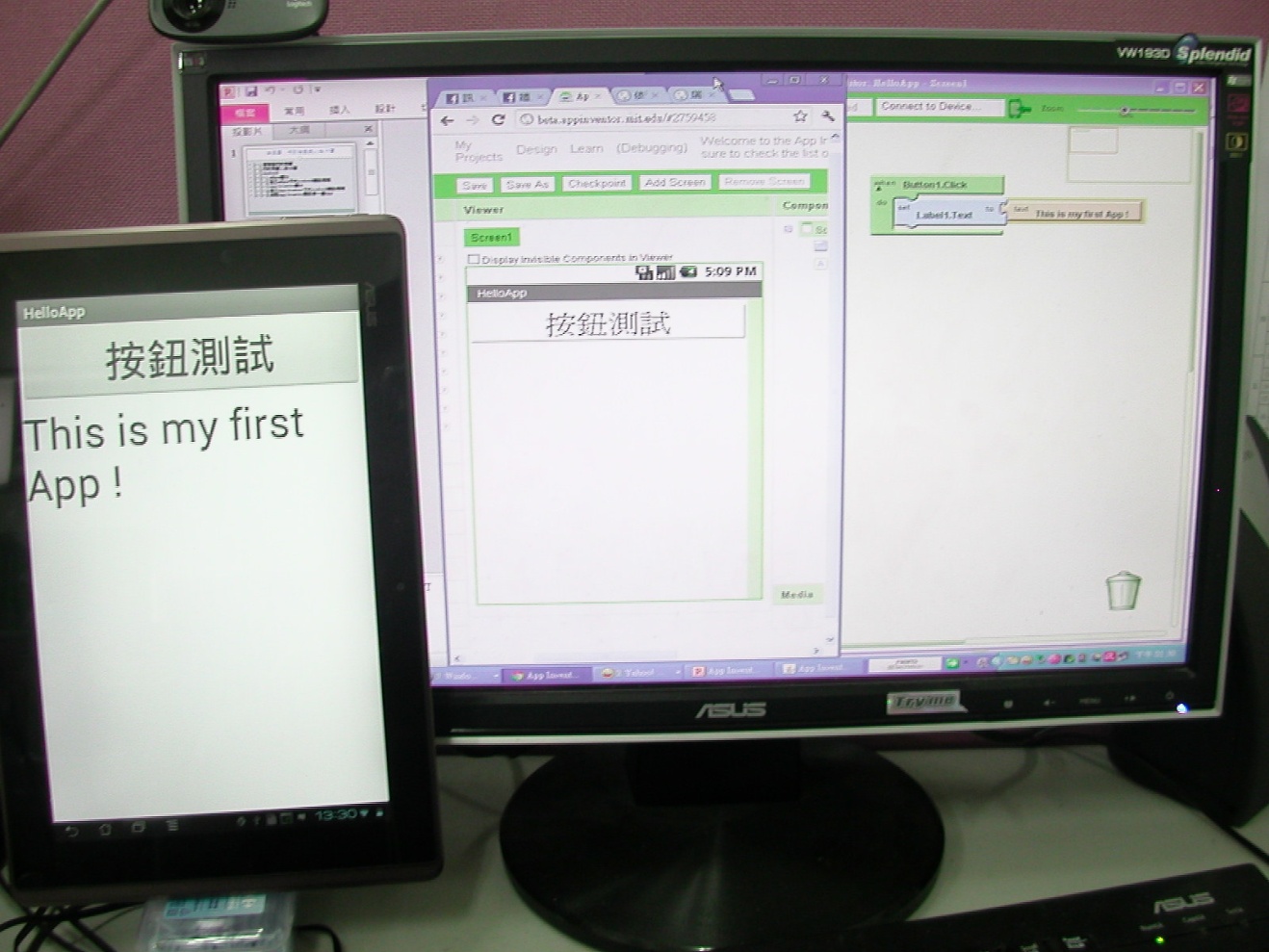 22
進入App Inventor官方網站http://www.appinventor.mit.edu/，點選畫面右邊中的「Invent」後，必需再登入Gmail帳號，才可開始App Inventor的開發
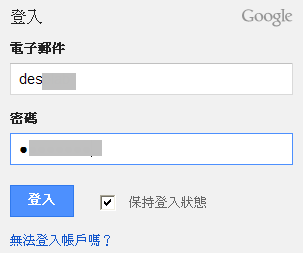 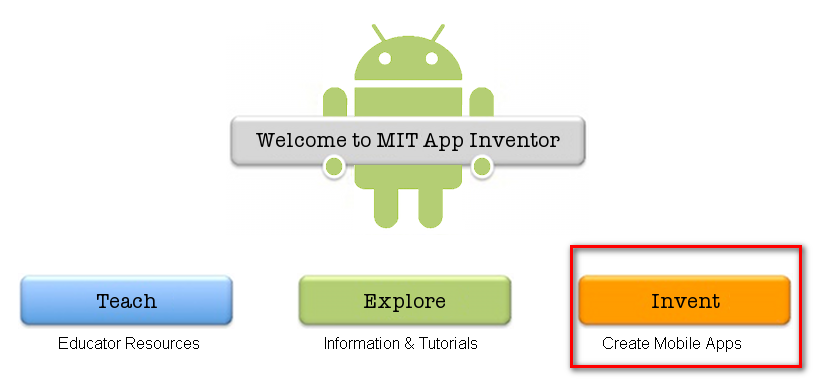 23
登入Google後，網頁畫面如下圖所示。
此畫面表示為讀者是否同意「麻省理工學院」向Google存取您的Google帳號，但不包含您的密碼及其他個人資訊
讀者確認自己帳號後，即可點選「Allow」後，並繼續進行App Inventor的開發，若登入畫面不是您的帳號時。可以點選 「Sign in to another account」的聯結點，切換其他帳號登入
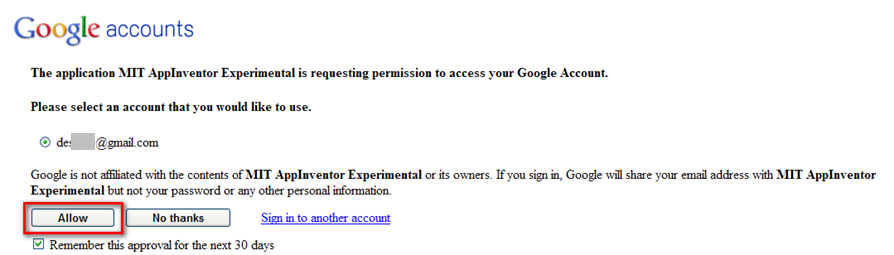 [Speaker Notes: 「麻省理工學院」向「Google」存取您的Google帳號的詳細說明如下：
「
Google is not affiliated with the contents of MIT AppInventor Experimental or its owners. If you sign in, Google will share your email address with MIT AppInventor Experimental but not your password or any other personal information. 
」]
第一個App(1)
24
登入完成後，即可進入 App Inventor的開發網頁
在App Inventor的開發網頁的功能列，點選「New」功能選單後，在「Project name：」的欄位裡面，輸入專案名稱，按下「ＯＫ」即可新增一個新的專案
此範例專案名稱為：HelloApp。本專案初始畫面為一個按鈕，按下按鈕後秀出文字。
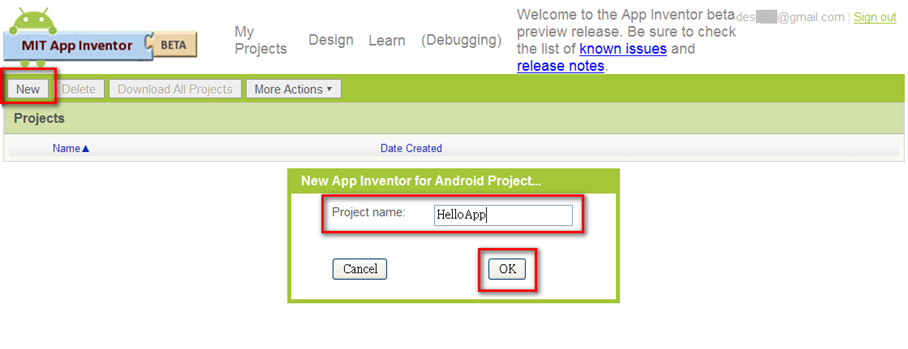 第一個App(2)
25
在新增一個新的專案名稱後，即可看到專案名稱為「 HelloApp 」的設計畫面。
在畫面中主要分成四個區域，由左至右分別為：Palette（元件工具箱）、Viewer（開發設計區）、Components（現在使用的物件）、Properties（物件屬性），四大區域。
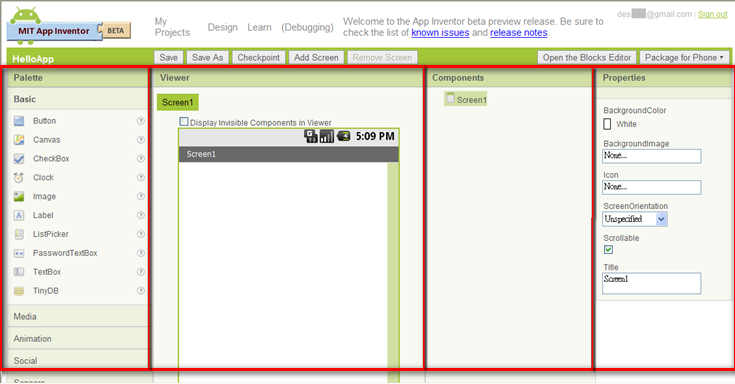 第一個App(3)
26
分別將Palette（元件工具箱）內的Button（按鈕）和Label（標籤）兩個元件，拖曳至Viewer（開發設計區）後，即可在執行畫面內加入物件。
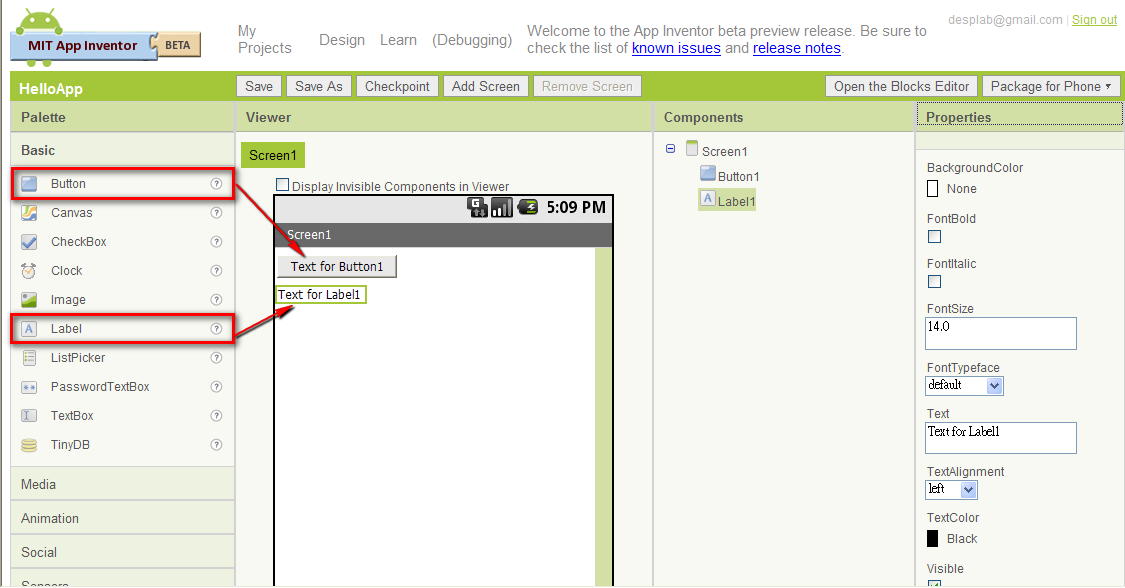 第一個App(4)
27
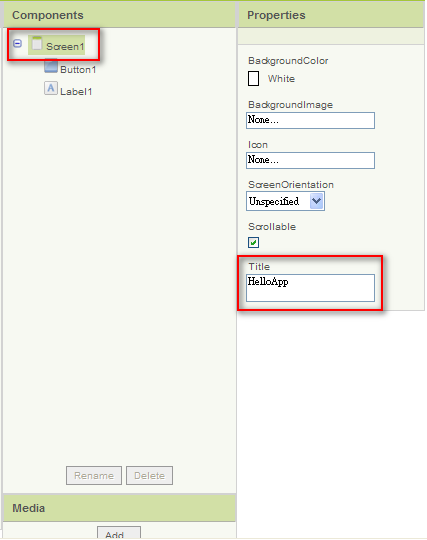 在Components （現在使用的物件）區域內選擇Screen1後，並且在Properties （屬性）區域內更改 Title，成為合適的程式名稱：在此改為HelloApp
第一個App(5)
28
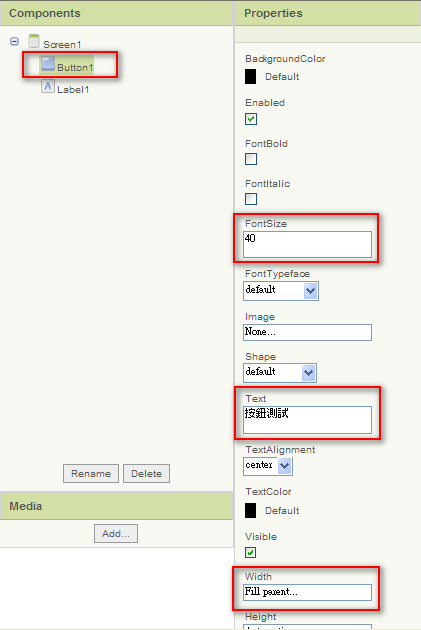 在Components（現在使用的物件）區域內選擇Button1（按鈕物件）後，並且在Properties（屬性）區域內分別更改： FontSize （文字大小）、Text（物件的字串）、Width（物件寬度）

此範例設定為：
FontSize （文字大小）：４０
Text（物件的字串）：按鈕測試
Width（物件寬度）： Fill Parent
第一個App(6)
29
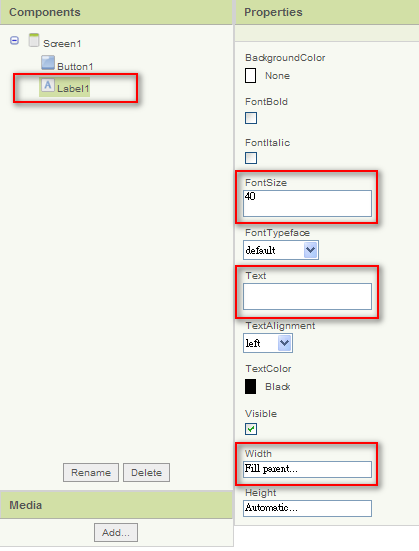 在Components（現在使用的物件）區域內選擇Label1（按鈕物件）後，並且在Properties（屬性）區域內分別更改： FontSize （文字大小）、Text（物件的字串）、Width（物件寬度）。

此範例設定為：
FontSize （文字大小）：４０
Text（物件的字串）：” ”（空字串）
Width（物件寬度）： Fill Parent
第一個App(7)
30
個別設定好Screen1（螢幕物件）、 Button1（按鈕物件）、Label1（按鈕物件）的Properties（屬性）後「Open the Blocks Editor」，開啟拼塊編輯器，以編輯視覺化程式
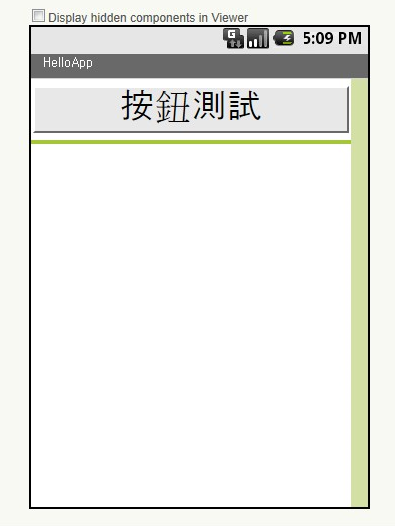 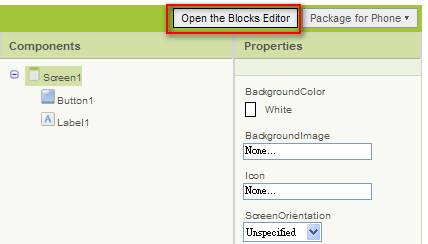 第一個App(8)
31
選擇「Open the Blocks Editor」功能時，會要求安裝AppInventorForAndroidCodeblocks.jnlp ，安裝驗證完才能正確執行「拼塊編輯器」
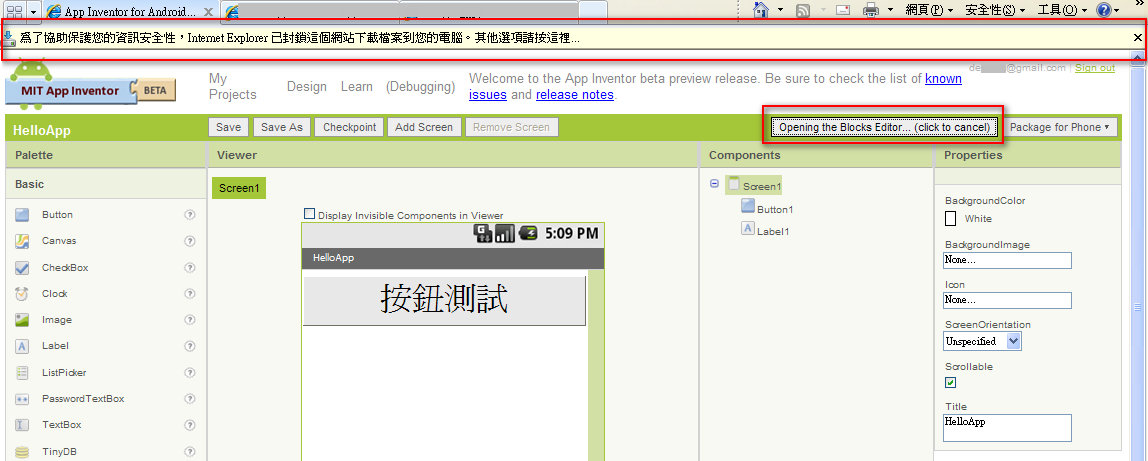 第一個App(9)
32
開啟「App Inventor For Android Blocks Editor」後的執行畫面如下圖所示。
在左邊的功能列中分為三大類：Built-in（內建） 、My Blocks（自我設計的拼塊） 、Advanced（進階）。
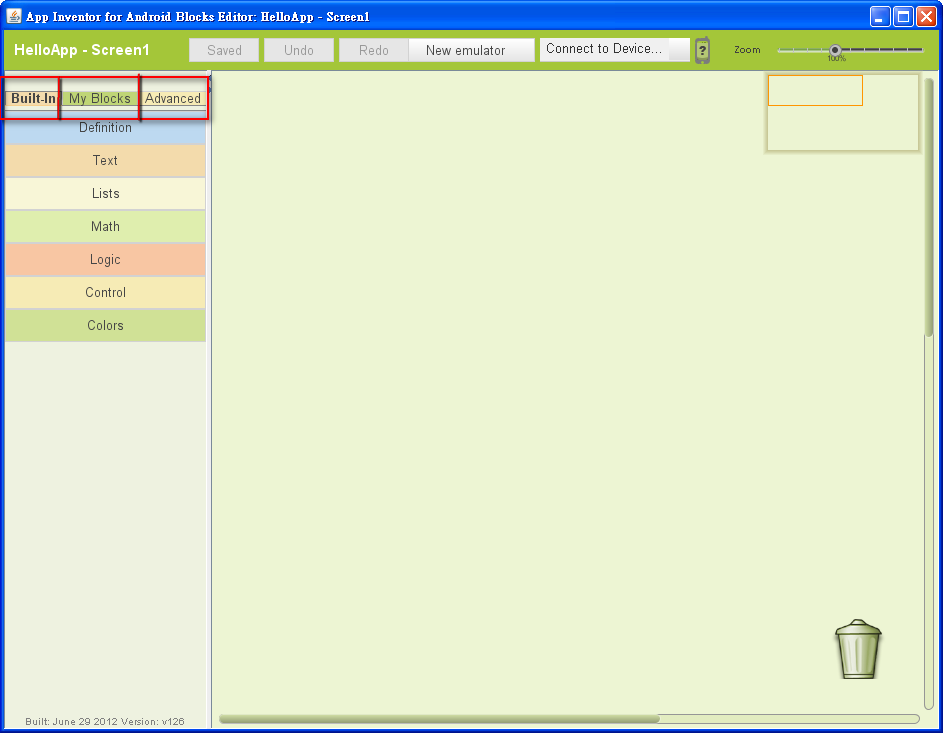 第一個App(10)
33
選擇「My Blocks」，即可在下方的物件列表中，看到剛剛我們所加入的物件， Screen1、 Button1、Label1。
選擇「Button1」物件後，系統即會秀出「Button1」物件所對應的指令或觸發事件（皆有對應的拼塊）。事件列表中選擇「when Button1.Click」事件，這表示當「Button1」物件被按下時會觸發所對應的方法或副程式。
選擇此觸發事件後，在畫面上即會加入「when Button1.Click」事件拼塊。
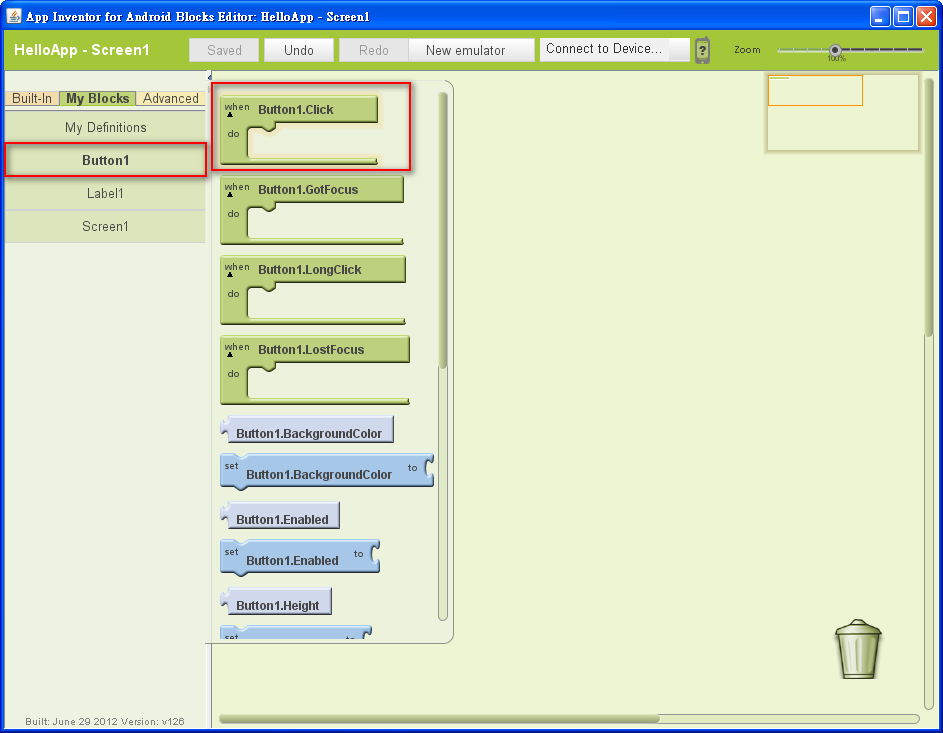 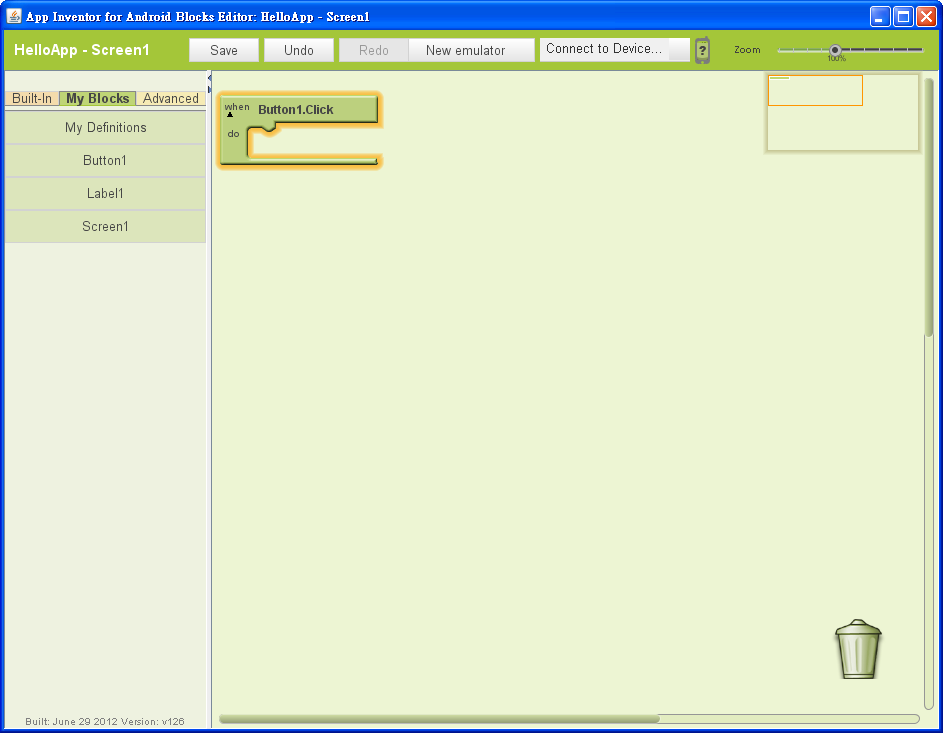 第一個App(11)
34
選擇「Label1」物件後，系統即會秀出「Label1」物件所對應的指令或觸發事件。事件列表中選擇「set Label1.Text to」指令，這表示代表設定「Label1」的文字(Text)中內容的參數指令。
選擇指令後，在畫面上即會加入「set Label1.Text to 」指令拼塊。
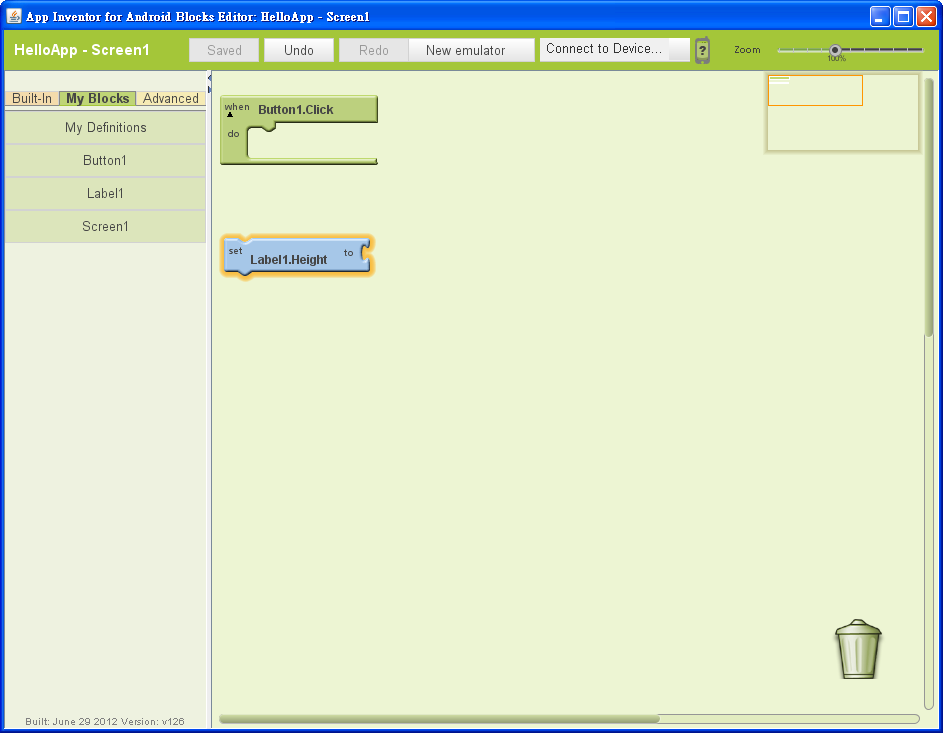 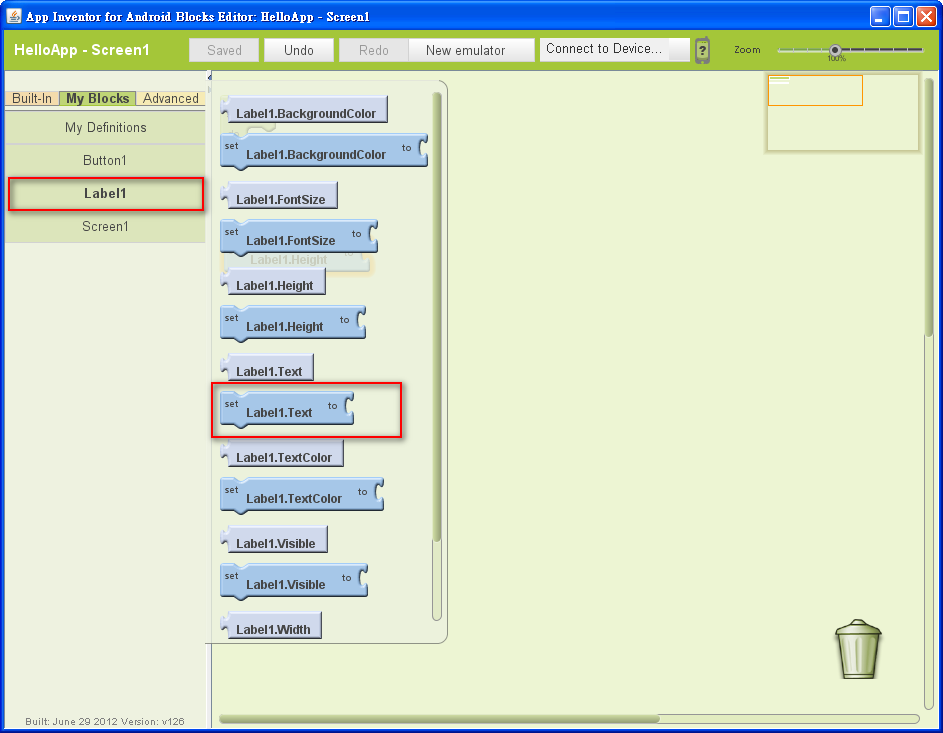 第一個App(12)
35
當觸發「when Button1.Click」事件時，要執行「set Label1.Text to」的指令，就是「set Label1.Text to」指令拼圖拖曳至「when Button1.Click」事件拼圖內即可。
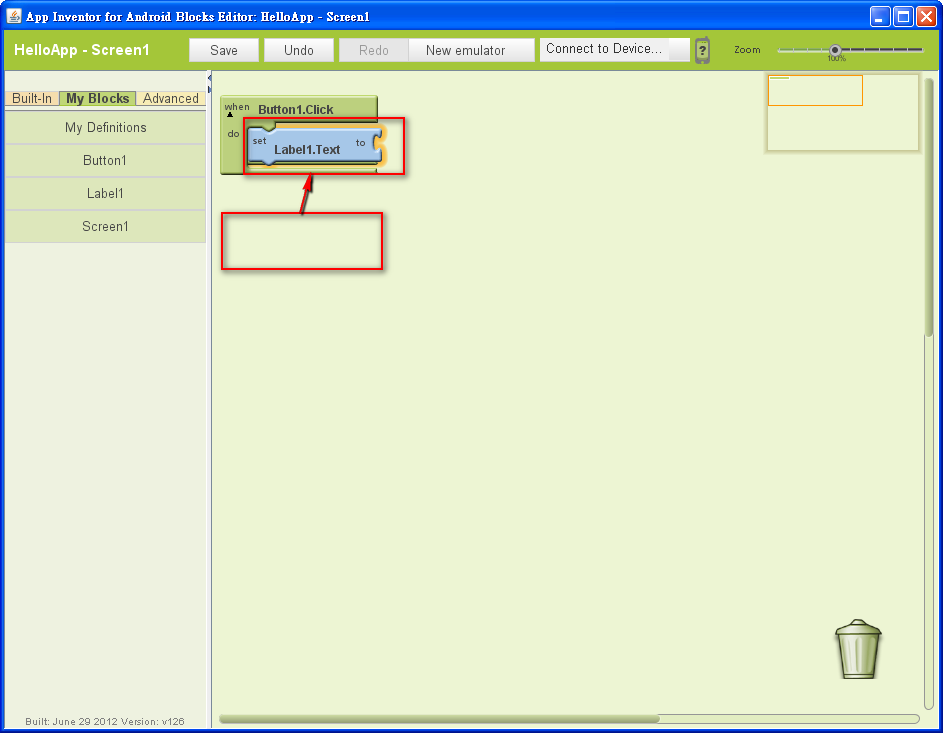 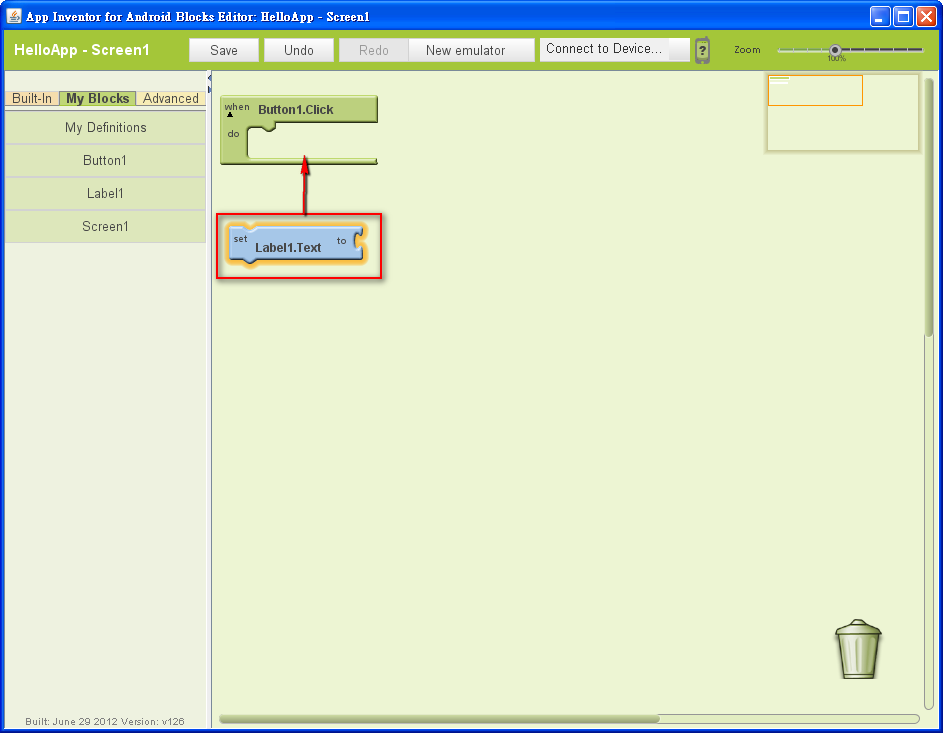 第一個App(13)
36
在左邊的功能列中選擇「Built-in」，即可在下方的元件列表中，看到許多可使用的對應參數元件，選擇「Text」元件後，系統即會秀出「Text」元件所對應的指令。指令列表中選擇「Text」參數，這表示代表設定「Text 」元件文字的參數。
選擇指令後，在畫面上即會加入「Text」物件拼圖。
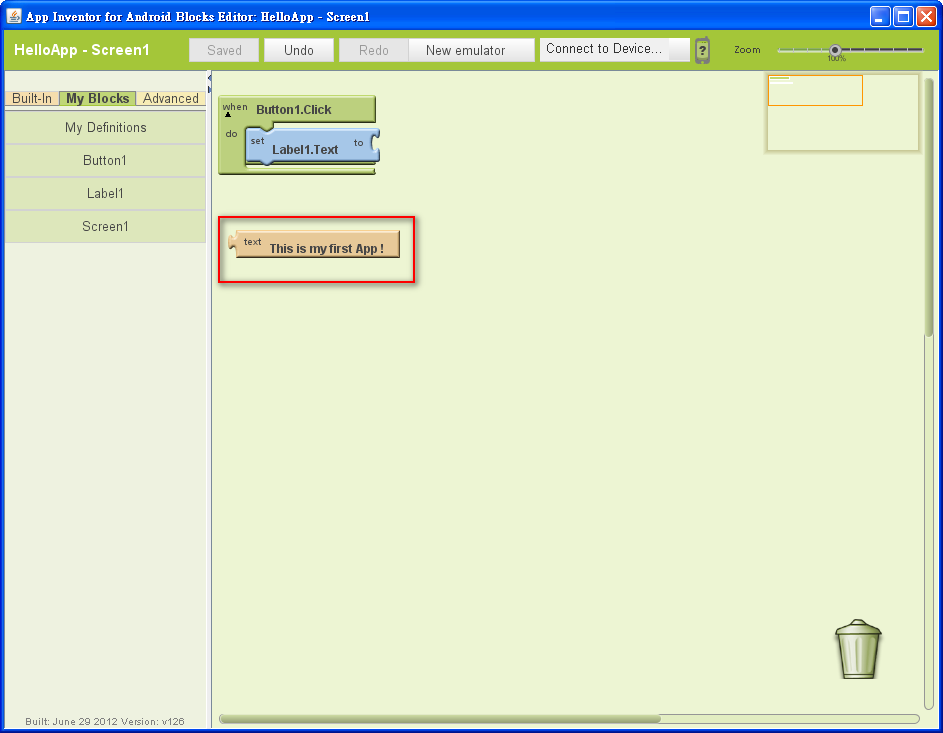 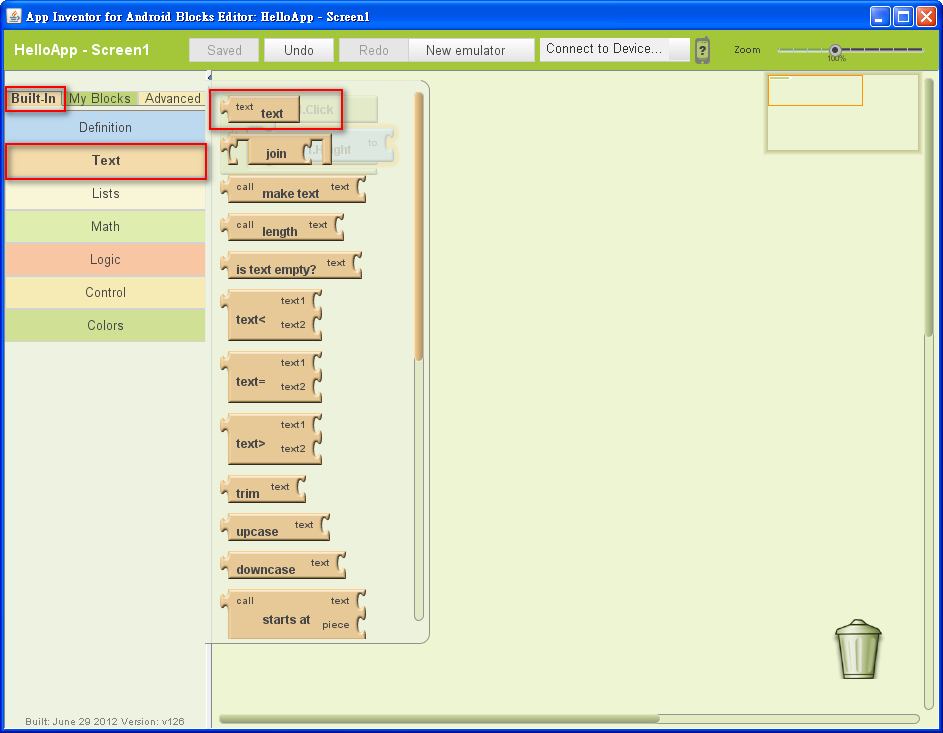 第一個App(14)
37
讀者可以自行將「Text」元件拼圖上的參數「Text」更改成自己所需要的字串。
範例所更改的字串參數為： 「This is my first App !」。
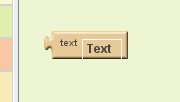 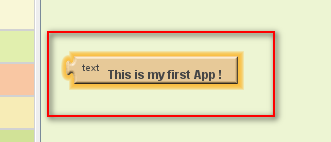 第一個App(15)
38
當觸發「when Button1.Click」事件時，要執行「set Label1.Text to」的指令，並將「Lable1」元件的「Text」的參數內容更改為自訂的參數，就是將「Text」元件拼塊拖曳至「set Label1.Text to」指令拼圖內即可。
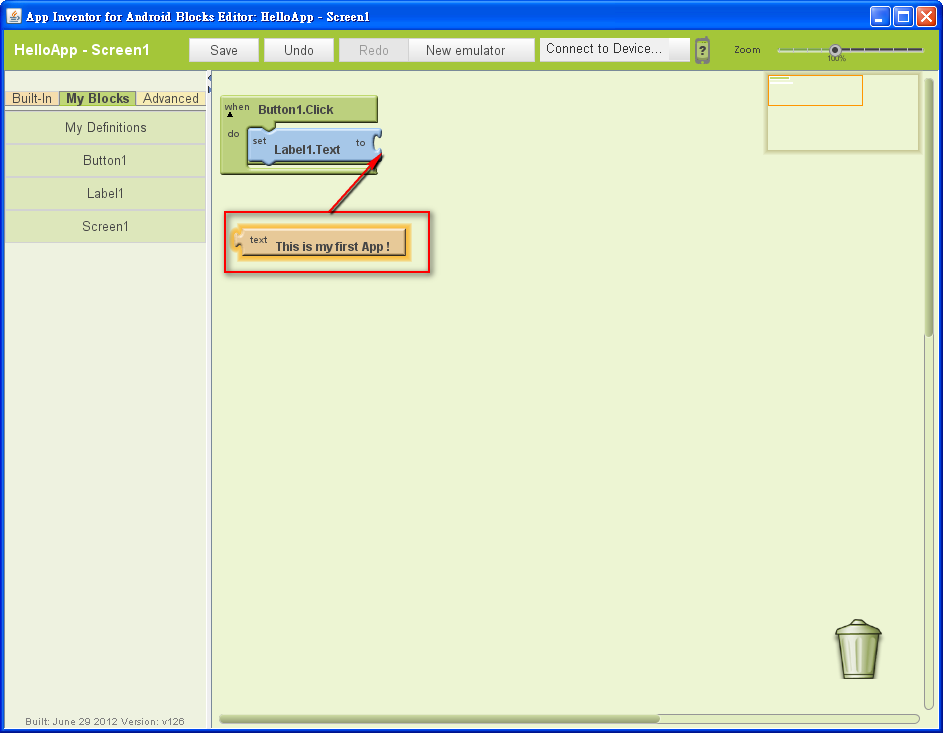 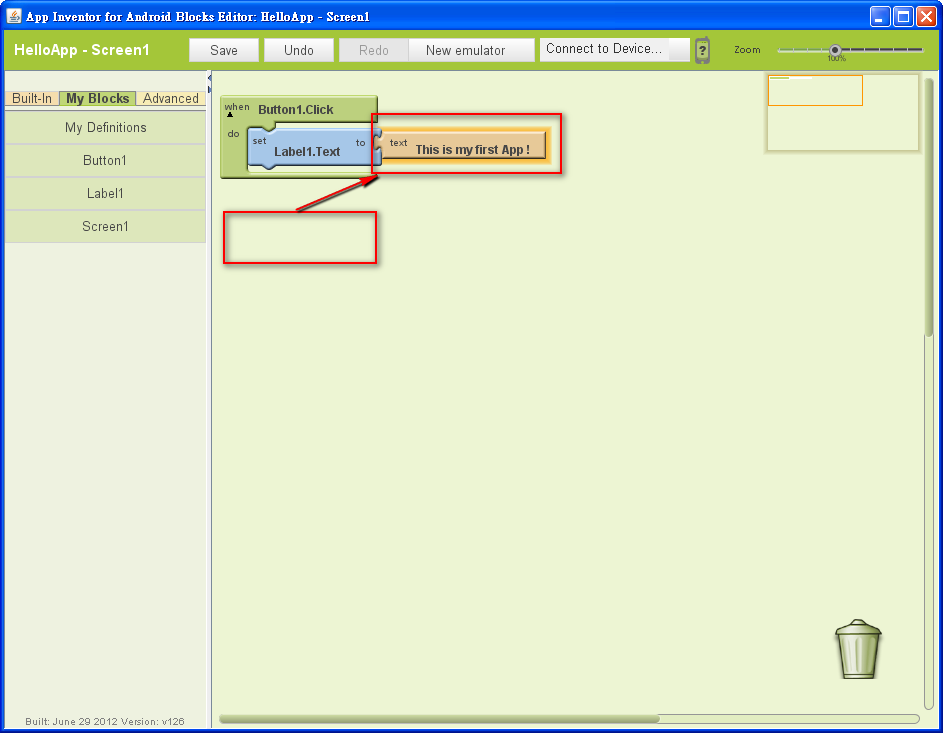 第一個App(16)
39
點選「App Inventor For Android Blocks Editor」右上方的「New Emulator」功能來啟動模擬器。

若已經有實體裝置，則可以省略啟動模擬器這一步驟。

下圖為有關模擬器的詳細說明。
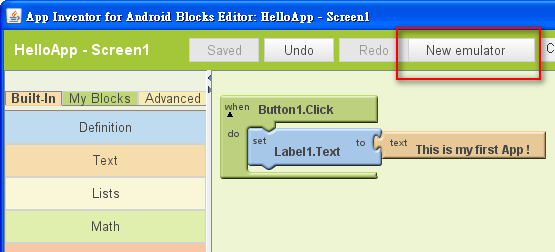 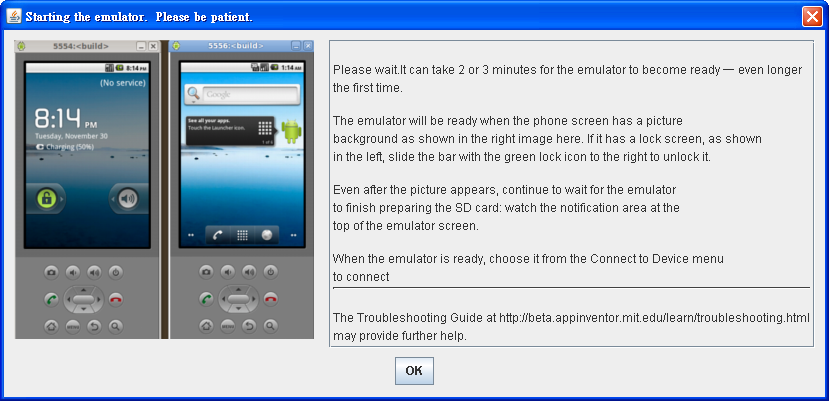 [Speaker Notes: 有關模擬器的詳細說明如下：
「
Please wait. It can take 2 or 3 minutes for the emulator to become ready — even longer the first time.
The emulator will be ready when the phone screen has a picture background as shown in the right image here. If it has a lock screen, as shown in the left, slide the bar with the green lock icon to the right to unlock it.
Even after the picture appears, continue to wait for the emulator to finish preparing the SD card: watch the notification area at the top of the emulator screen.
When the emulator is ready, choose it from the Connect to Device menu to connect
 
The Troubleshooting Guide at http://beta.appinventor.mit.edu/learn/troubleshooting.html may provide further help.
」]
第一個App(17)
40
點選「App Inventor For Android Blocks Editor」右上方的「New Emulator」的功能後，即可擁有Android模擬器。啟動後的模擬器要記得解除鎖定。
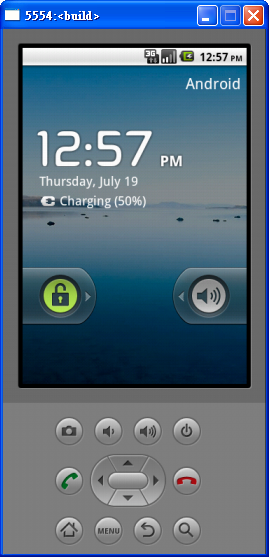 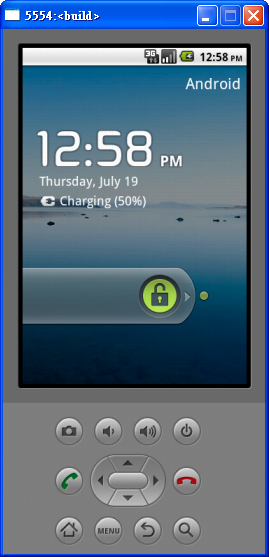 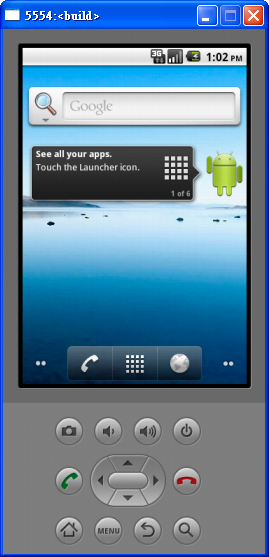 第一個App(18)
41
點選「App Inventor For Android Blocks Editor」右上方的「Connect to Device...」 , 來選擇預連結的模擬器，或是使用者的實體裝置。 
此範例所選擇的裝置為：「Emulator 5554」的模擬器。
當程式正在連結時，右邊的手機圖示會變成閃爍的黃色圖示。
當程式連結完成時，右邊的手機圖示會變成綠色圖示。
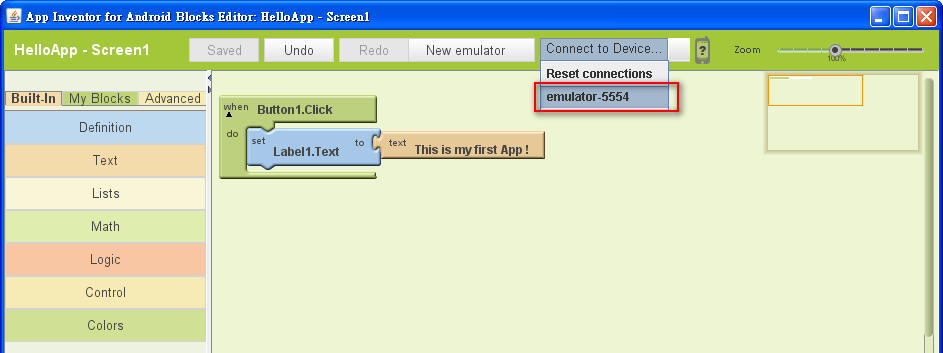 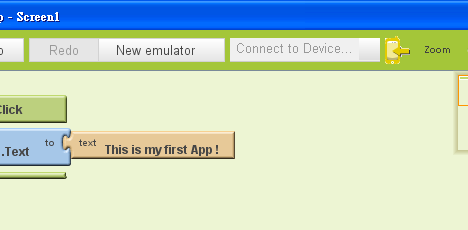 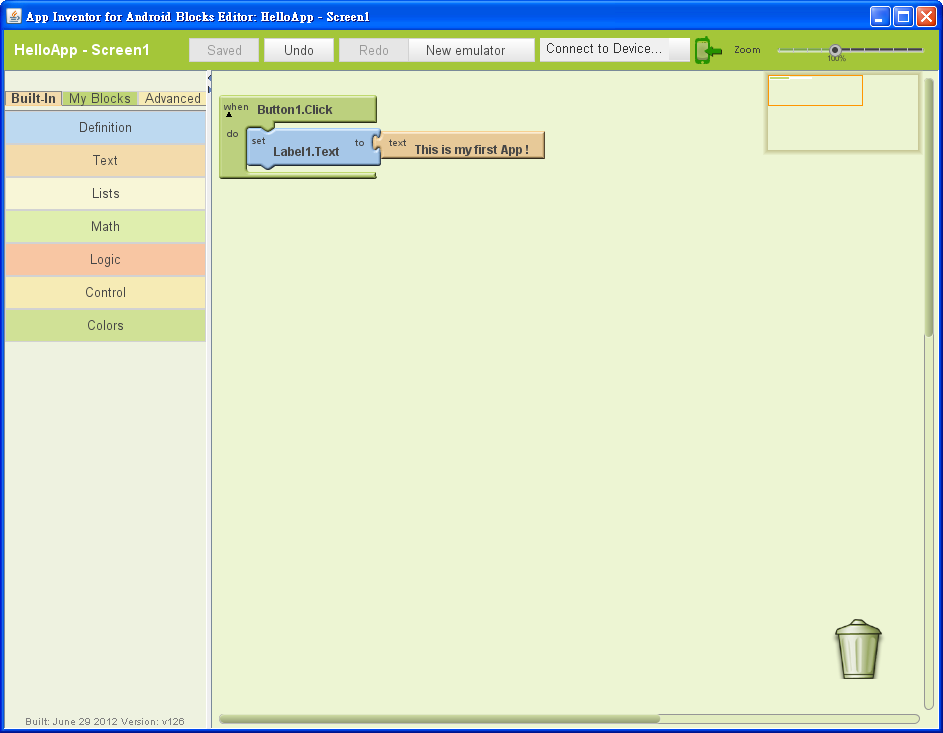 第一個App(19)
42
選擇好連結App Inventor的裝置後，即可在裝置上看到我們所設計的程式執行畫面。
點選「測試按鈕」的物件後，Label1上的字串即更改為「This is my first App!」。
做到此步驟時，已完成利用App Inventor撰寫android程式
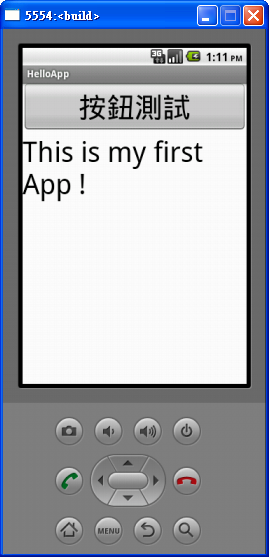 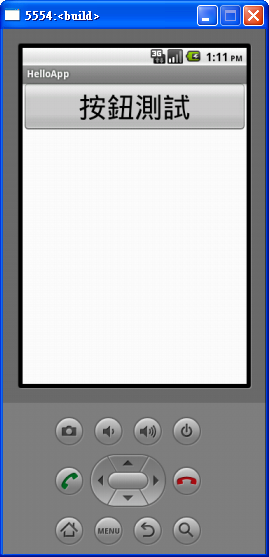 畫圓塗鴉板(1)
43
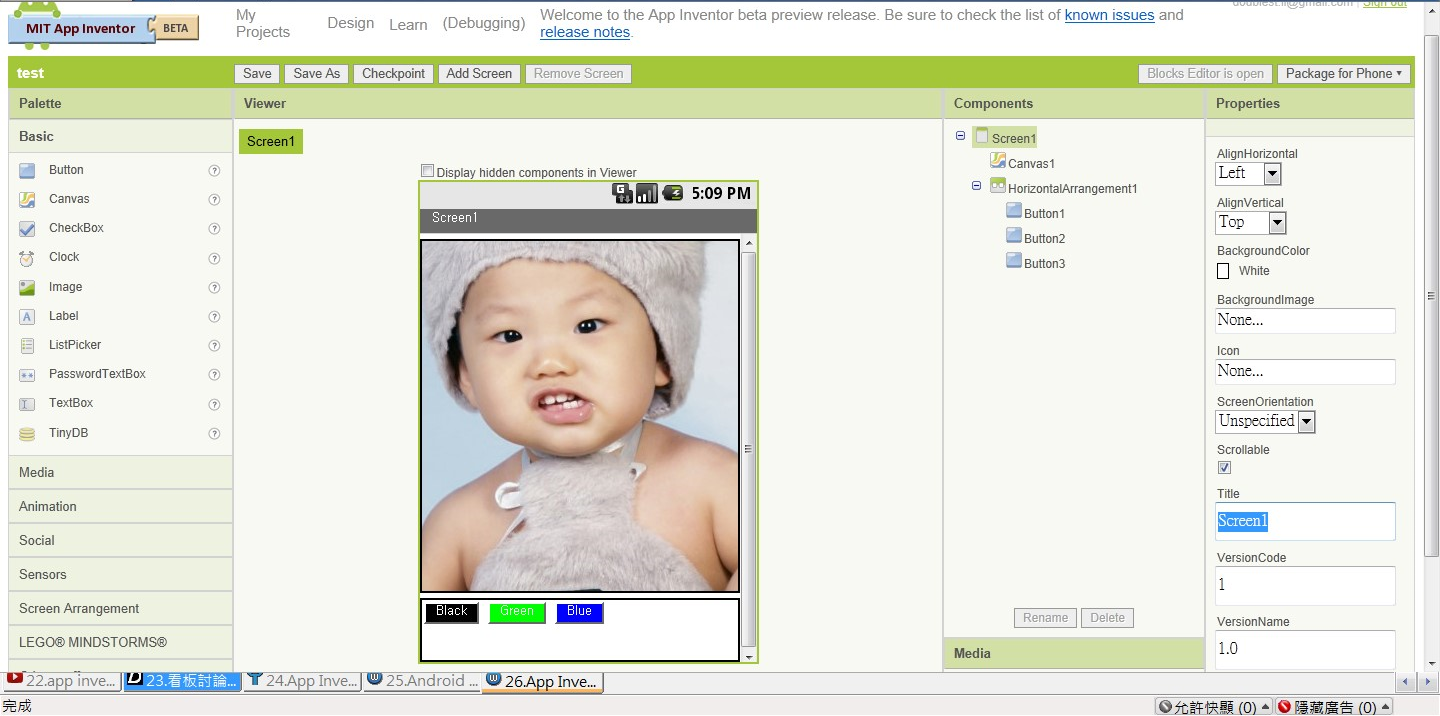 畫圓塗鴉板(2)
44
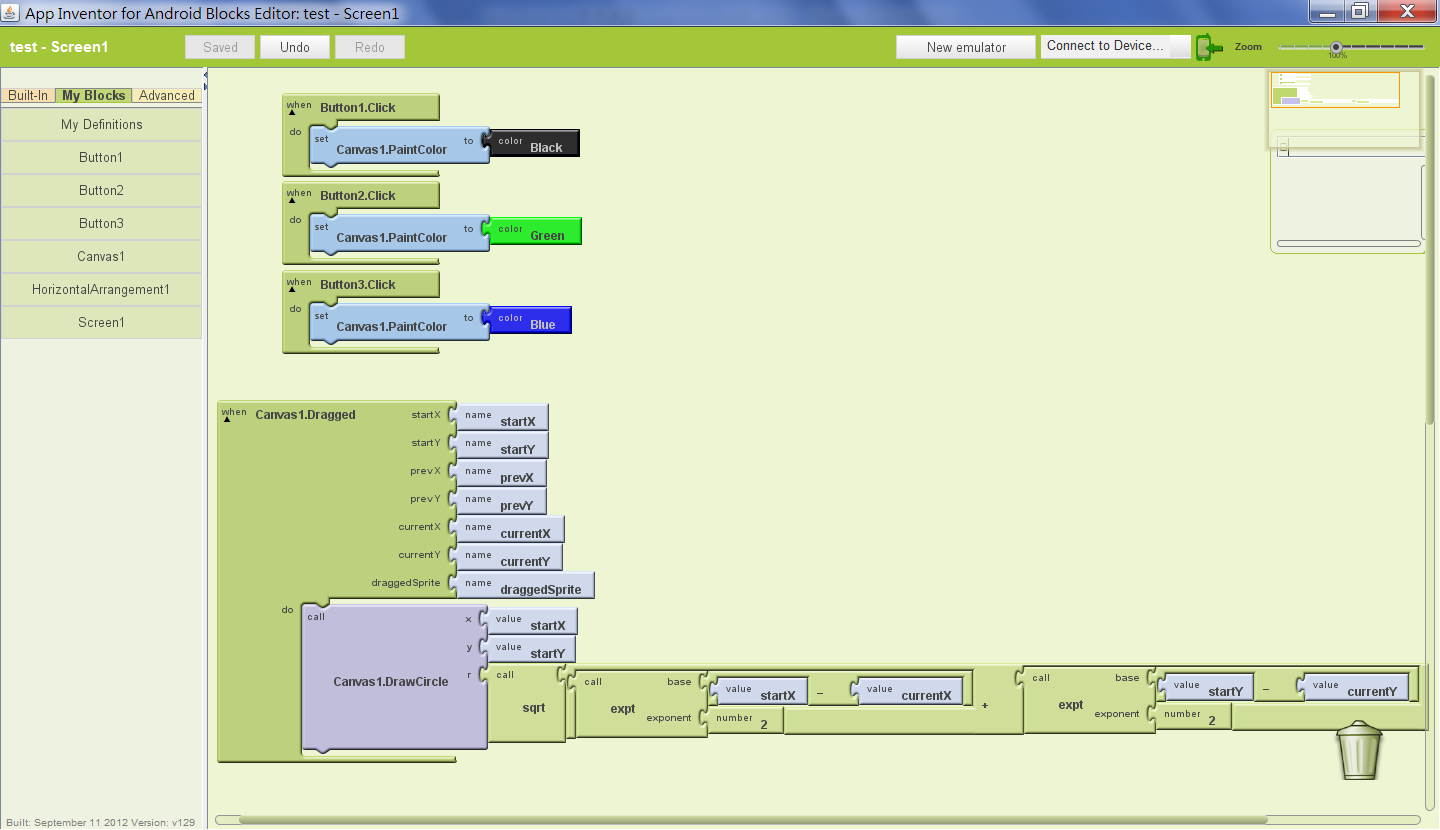 參考資料
45
http://appinventor.mit.edu/explore/
http://appinventor.mit.edu/teach/ 
App Inventor中文學習網 http://www.appinventor.tw/setup
CAVE-Education http://www.cavedu.com/
王培坤。App Inventor開發手冊。2012。上奇。
http://ice-web.cc.gatech.edu/dl/
http://www.appinventor.org/in-1
http://examples.oreilly.com/0636920016632/